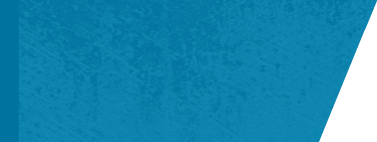 WASHING LINE MATHEMATICS
You will need:

Some string.
Drawing pins to put the string on a wall.
A set of (laminated?) clothes.
Pegs or paper clips to put the clothes on the washing line.

Instructions:

Use the string and drawing pins to arrange several washing lines in your classroom.
Distribute a set of clothes to each group of learners.
Ask the groups to put the clothes on the washing line, in ascending order.
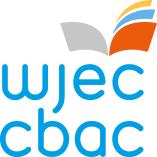 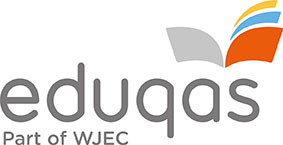 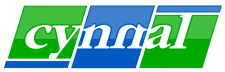 WASHING LINE MATHEMATICS
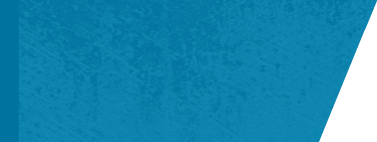 1     Fractions | Decimals | Percentages
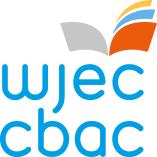 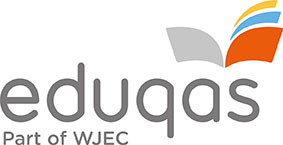 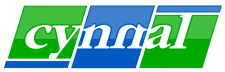 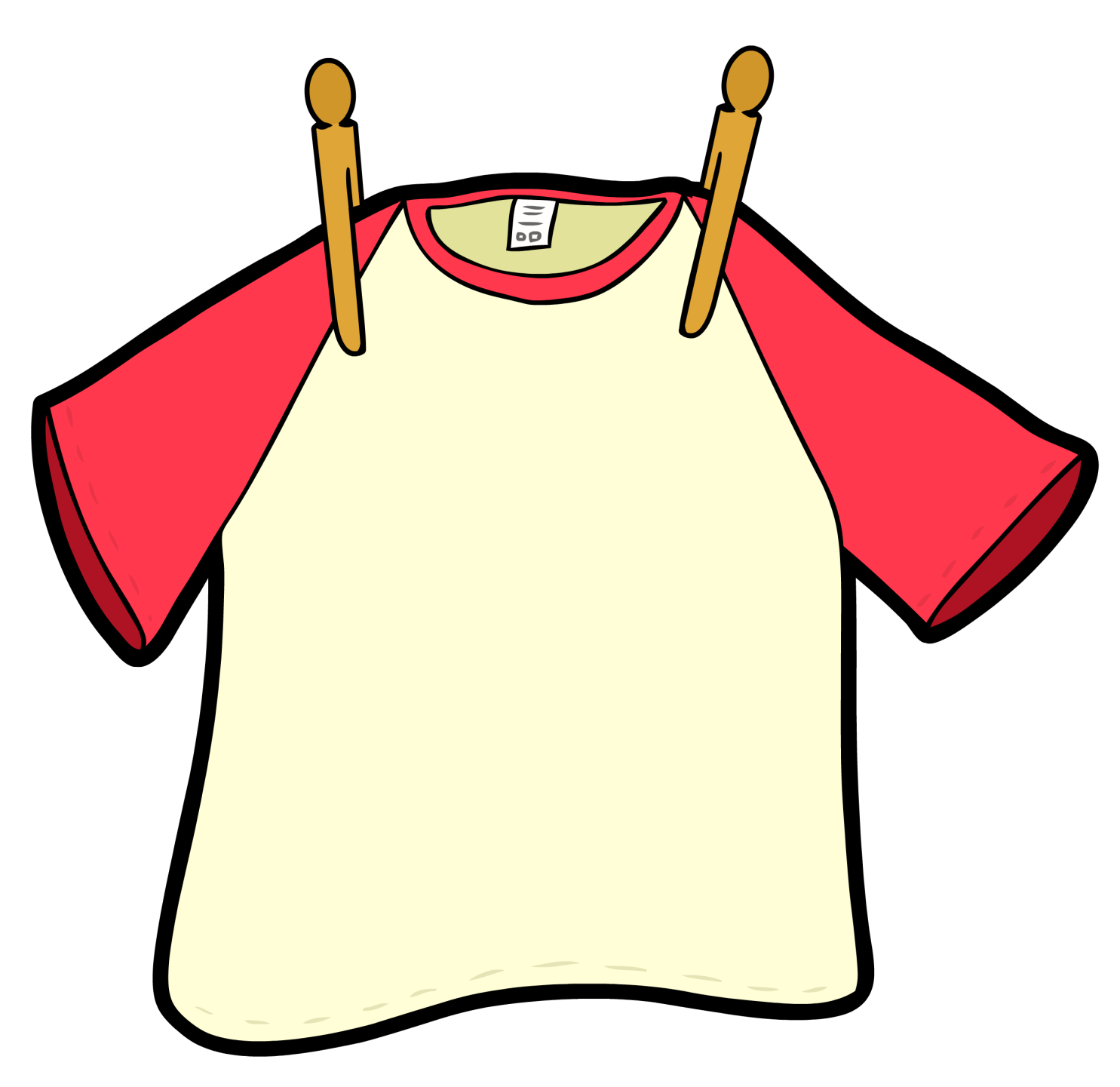 1     Fractions | Decimals | Percentages
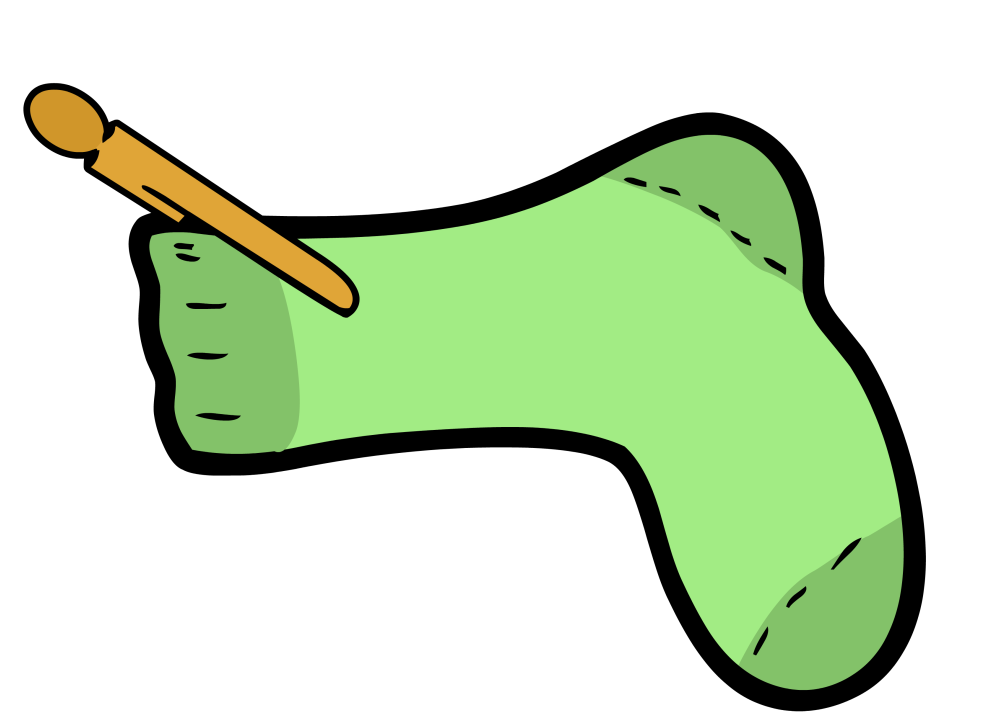 23%
54% - 33%
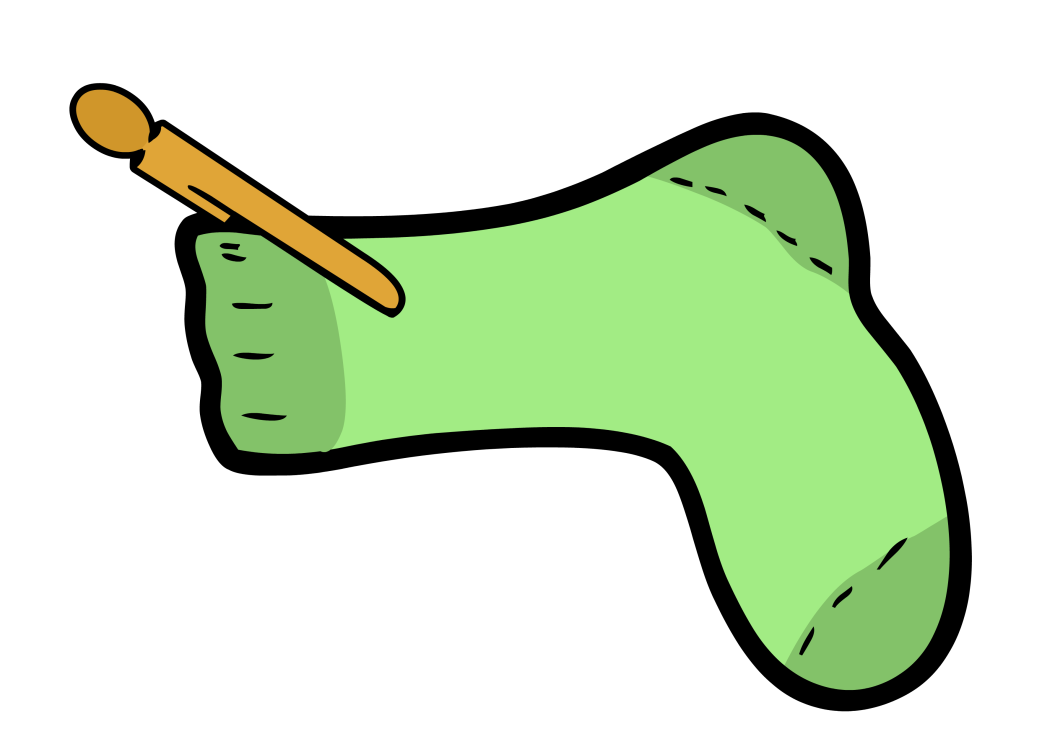 0.19
1     Fractions | Decimals | Percentages
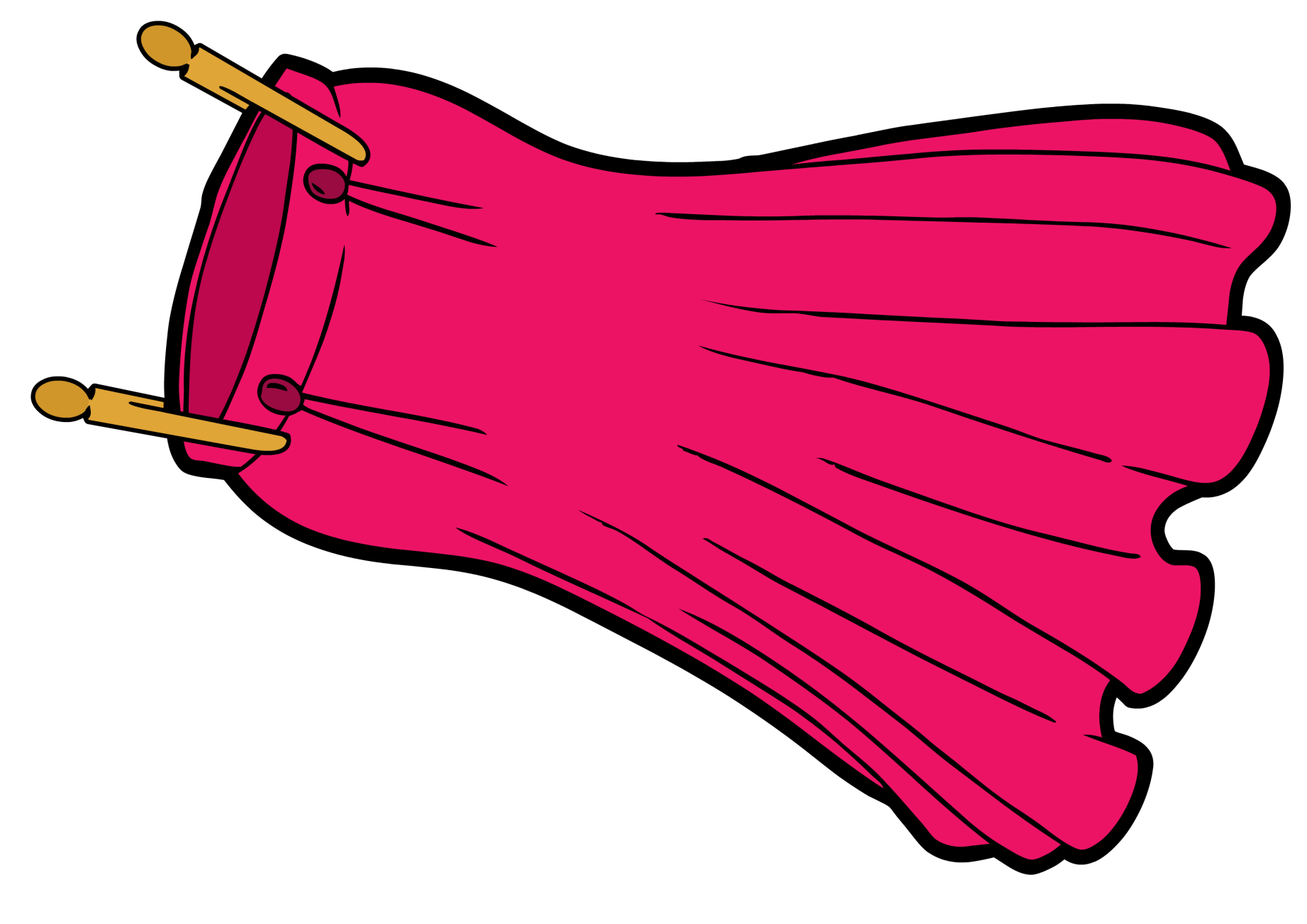 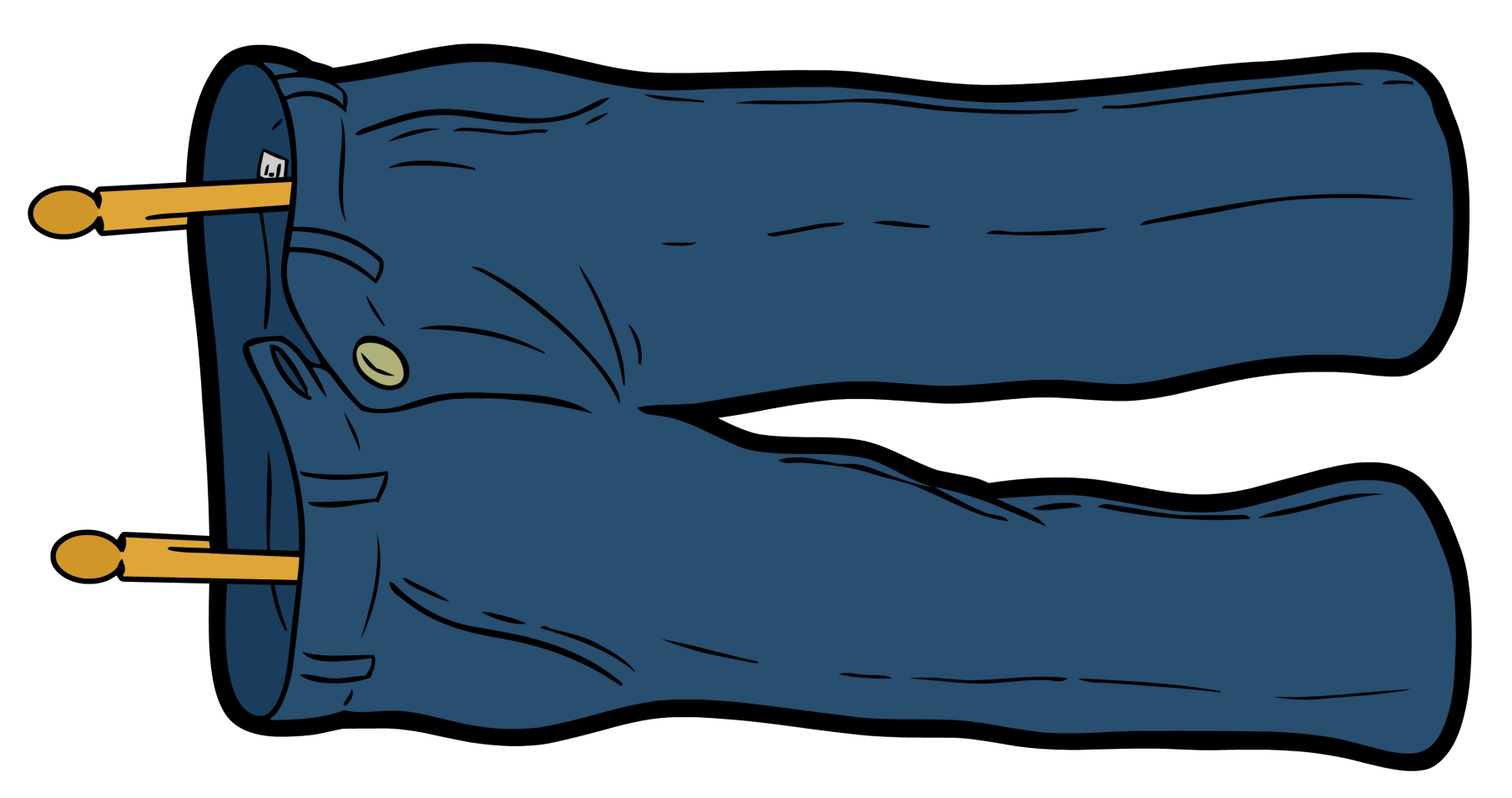 × 0.6
0.51 ÷ 3
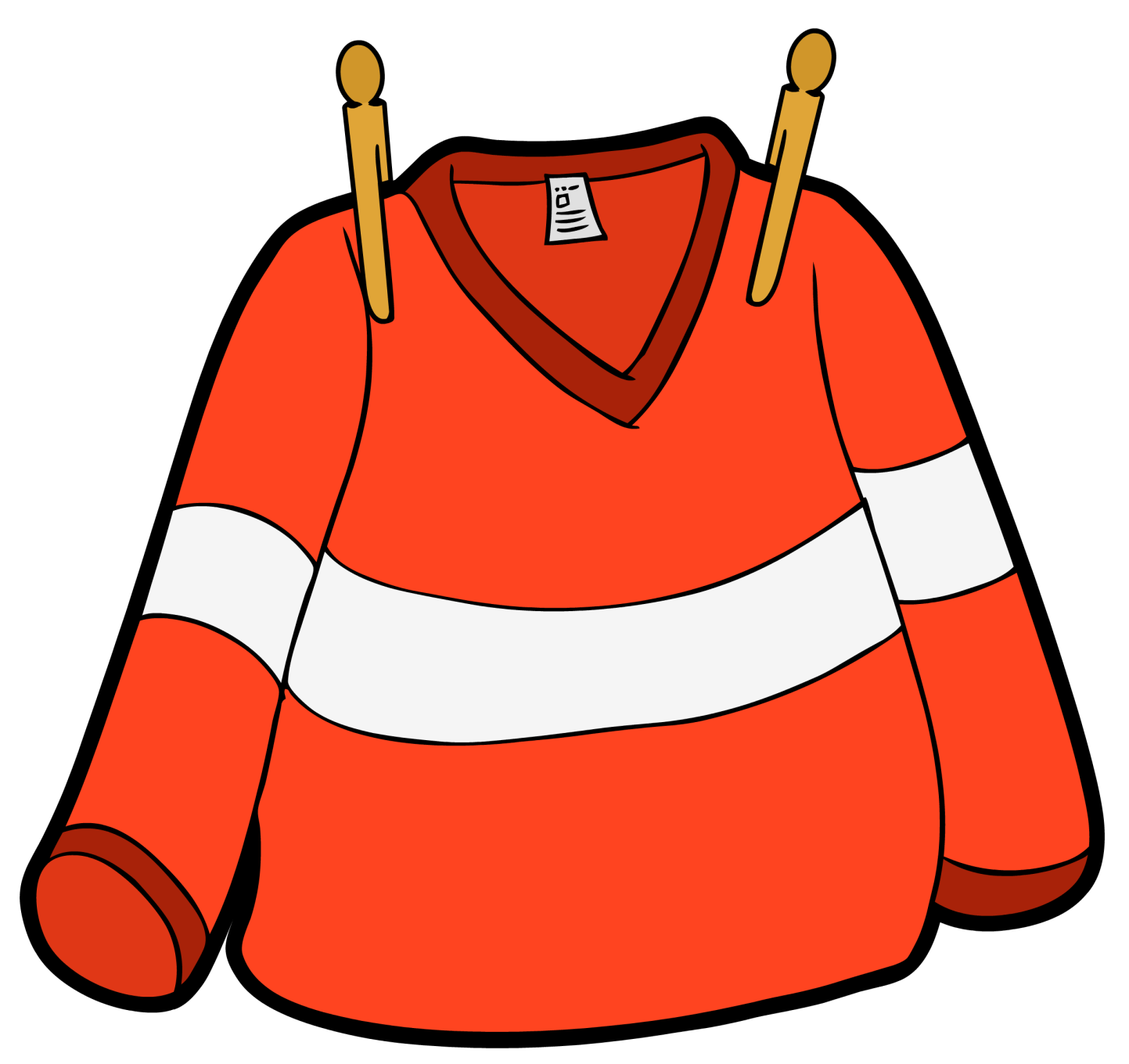 1     Fractions | Decimals | Percentages
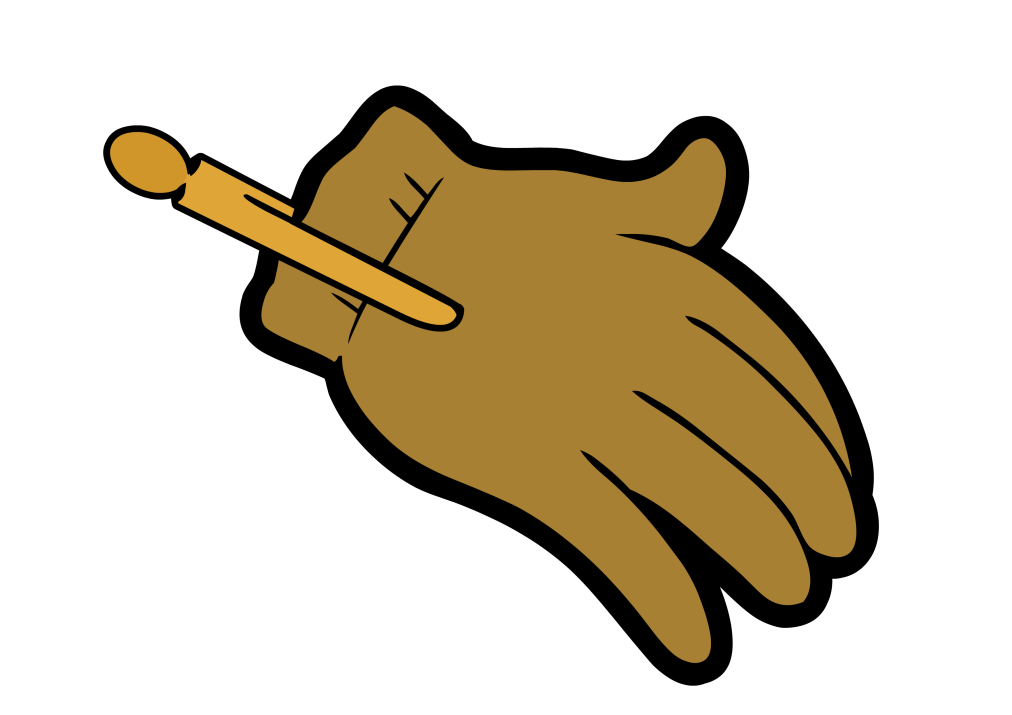 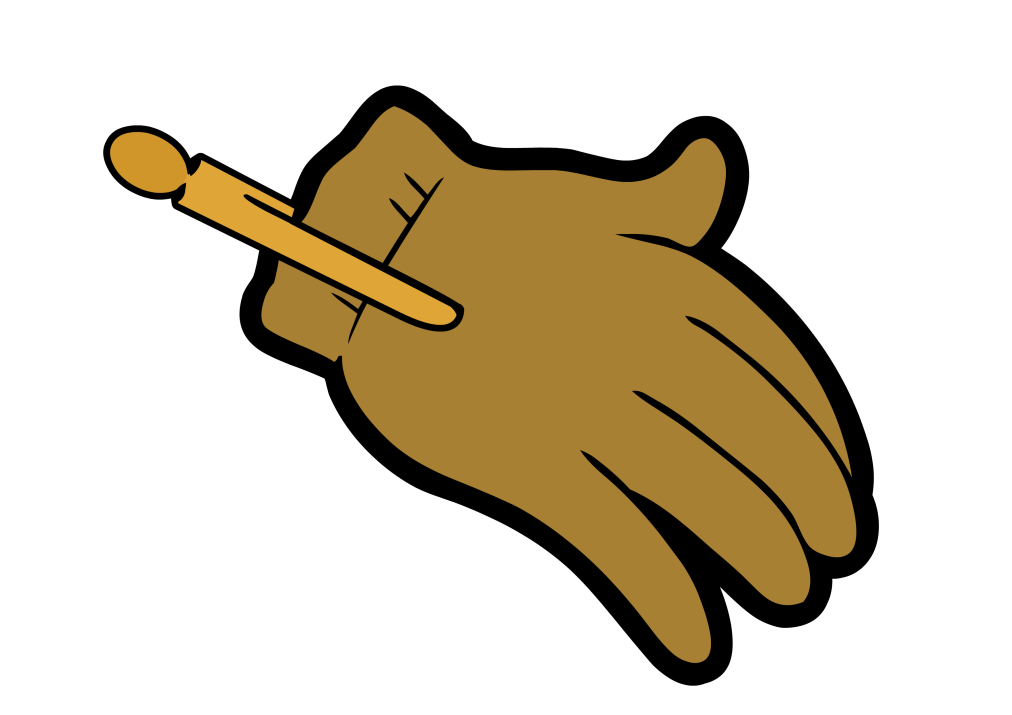 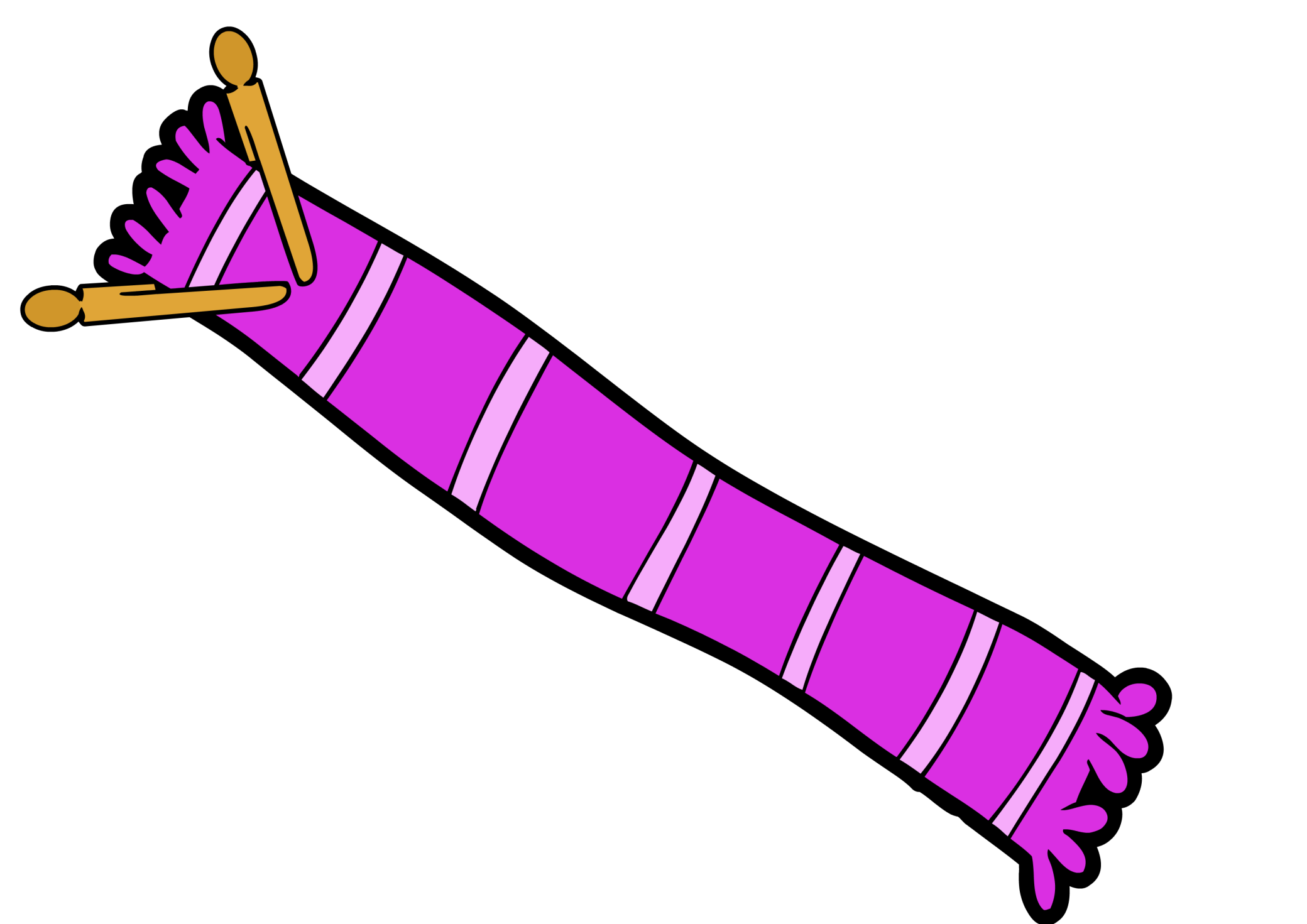 1     Fractions | Decimals | Percentages
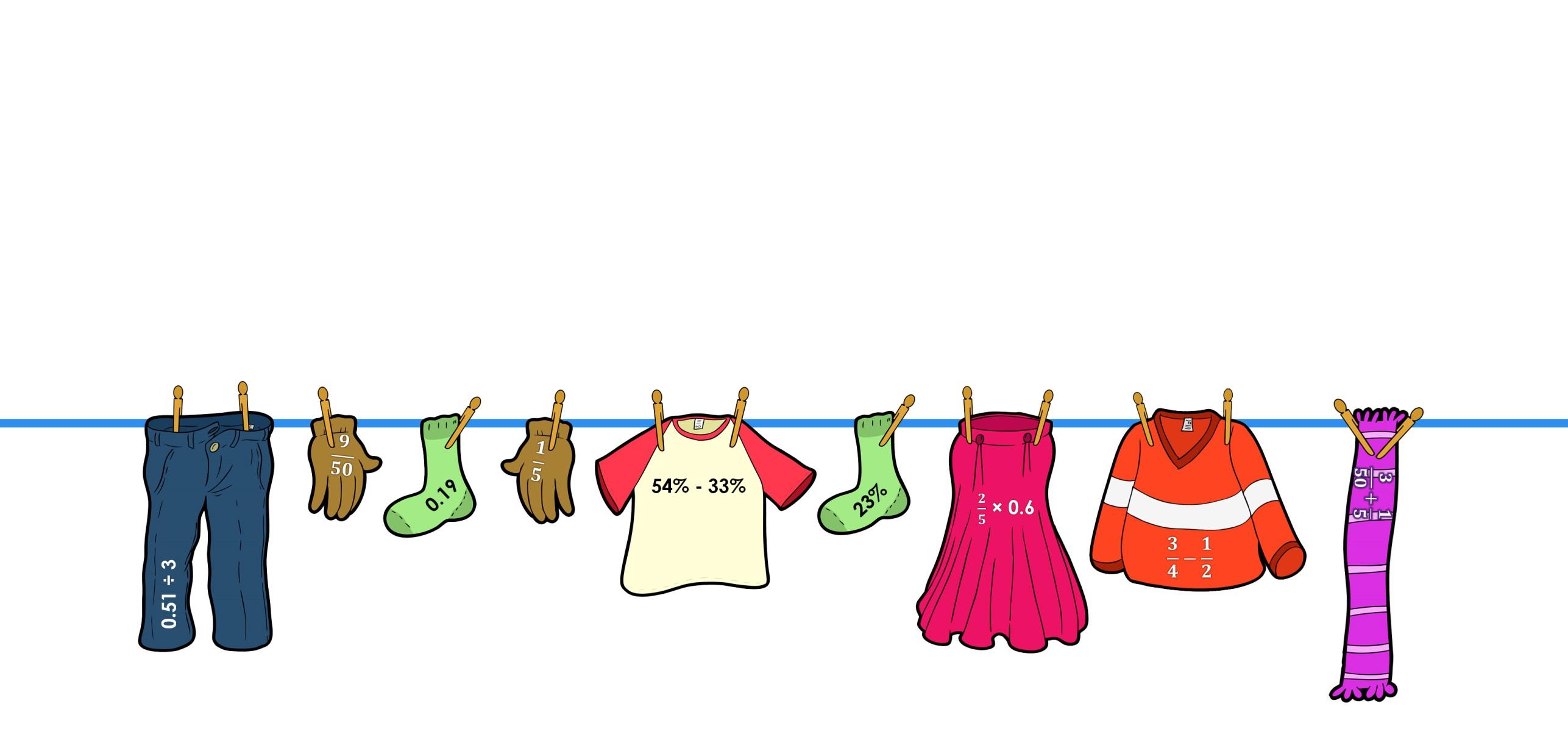 ANSWER
WASHING LINE MATHEMATICS
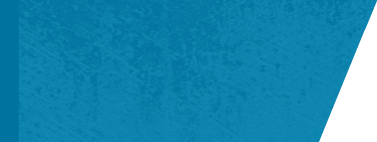 2     Solving Equations
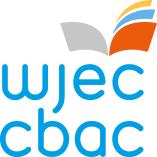 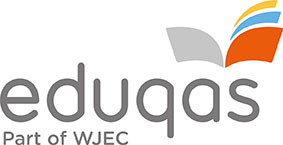 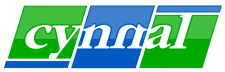 2   Solving Equations
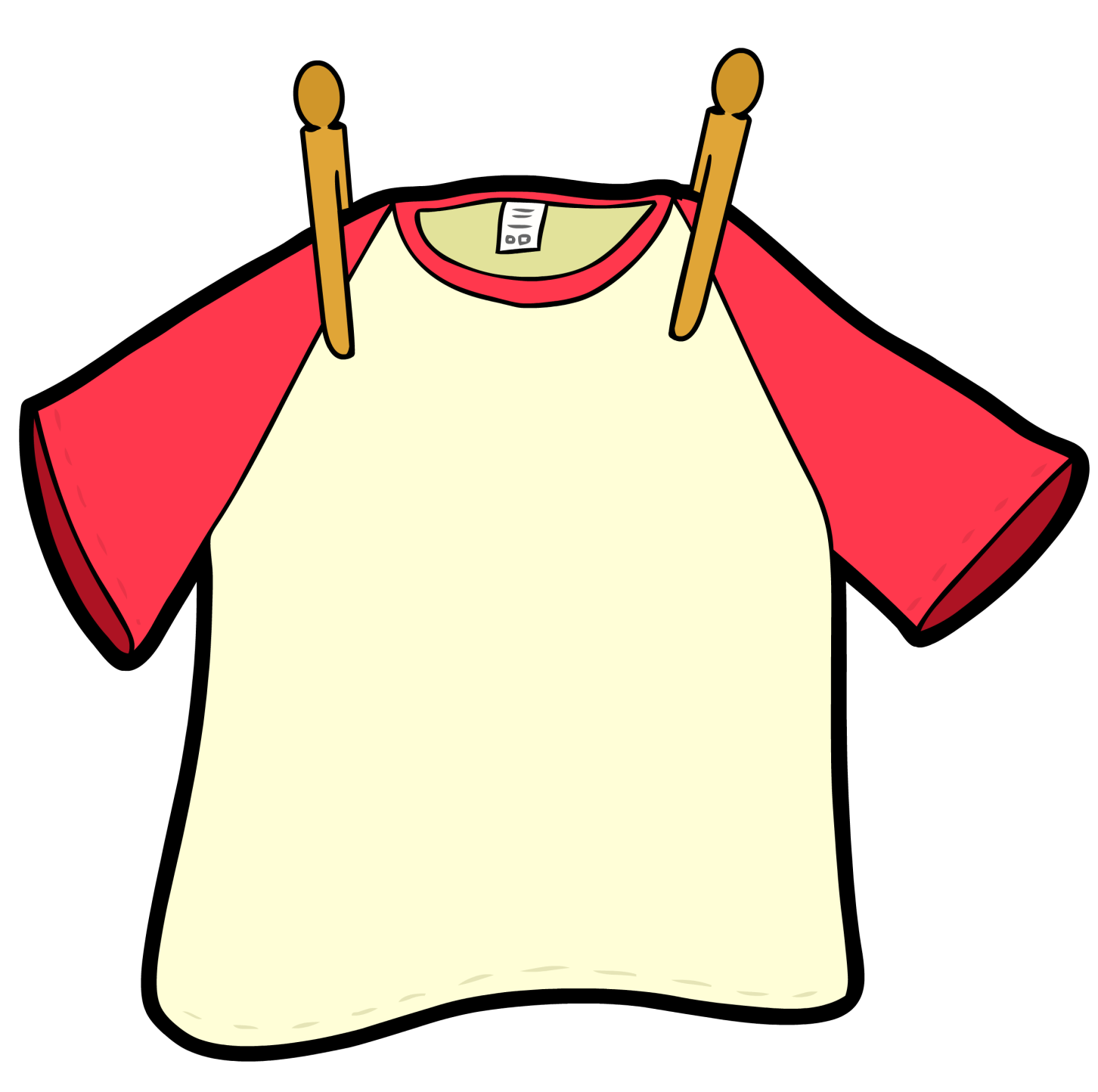 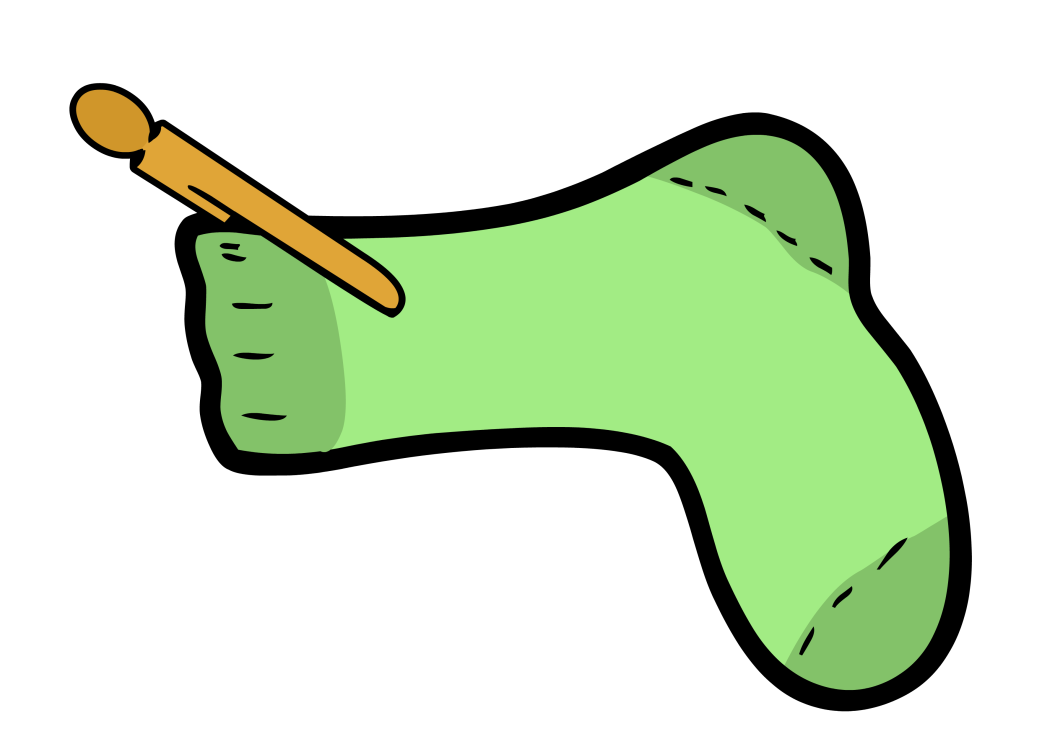 9x = 54
5x + 3 = 2x + 12
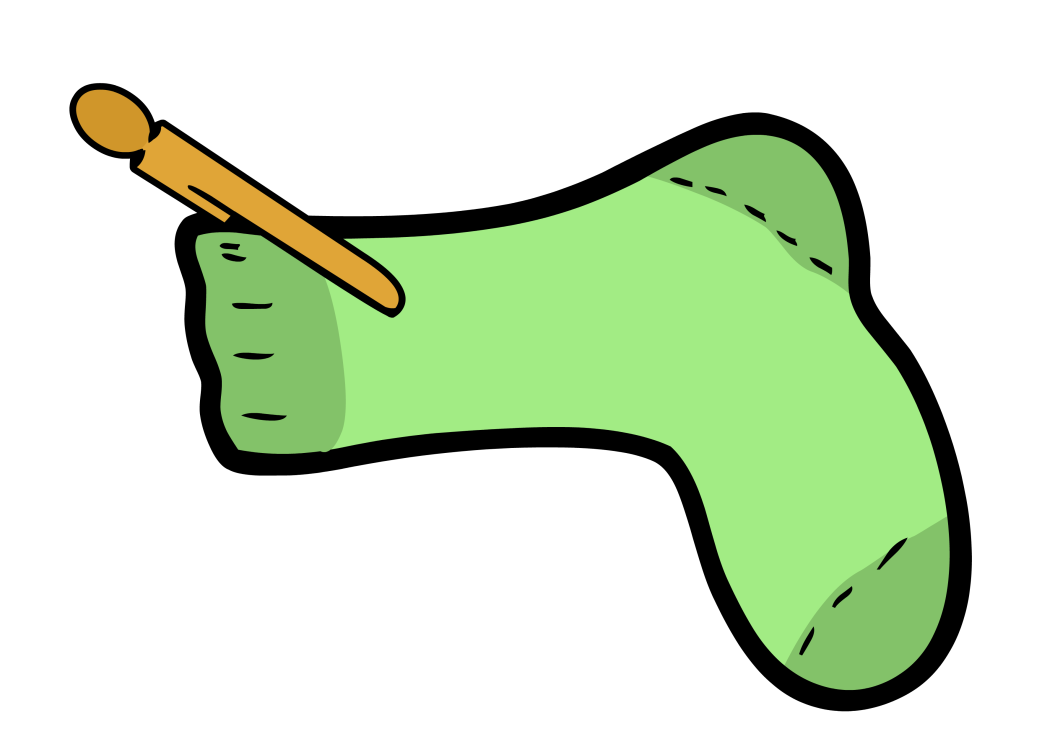 X +4 = 13
2   Solving Equations
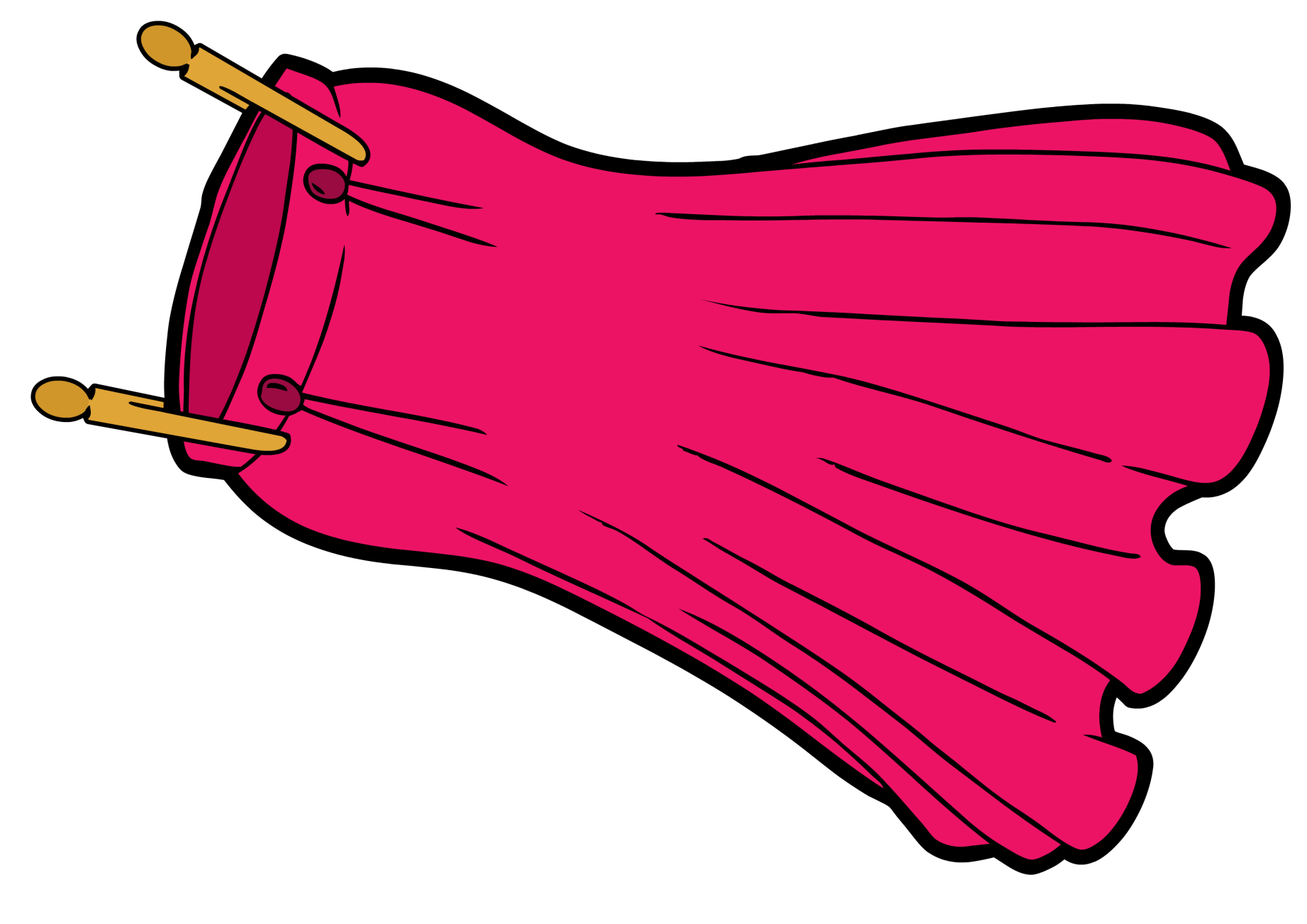 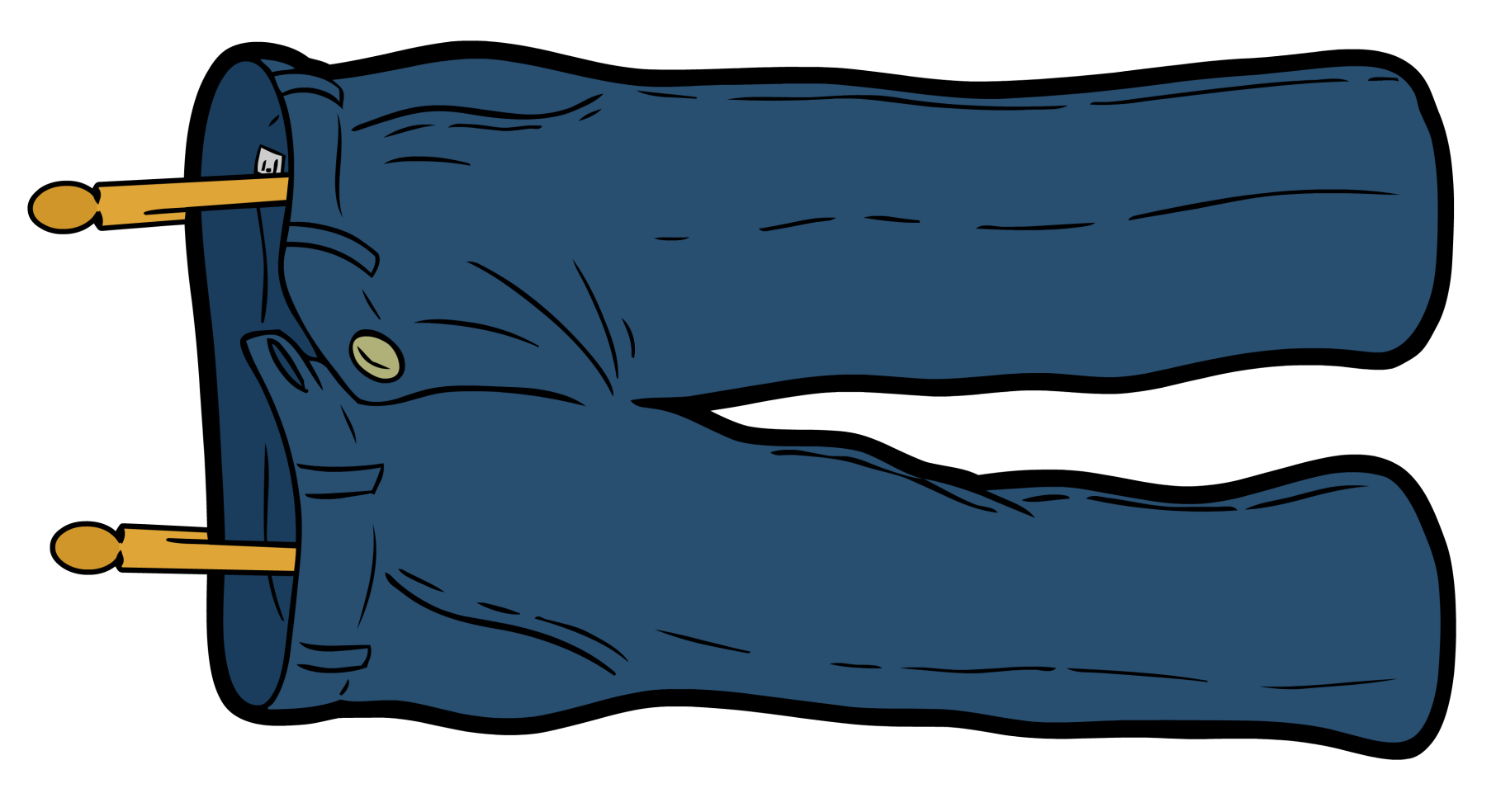 4x – 3 = 2x + 5
13x + 4 = 9x + 12
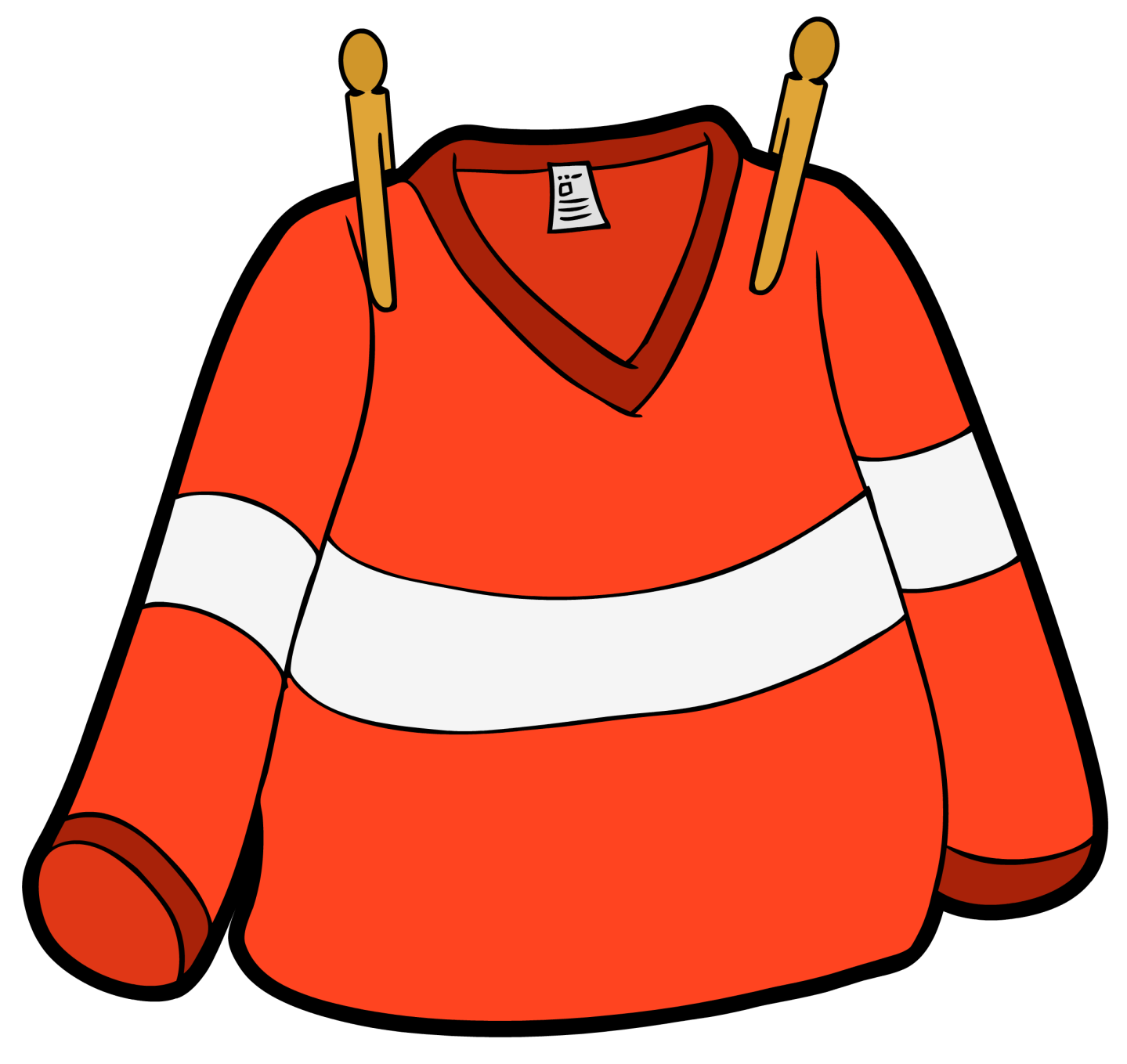 2   Solving Equations
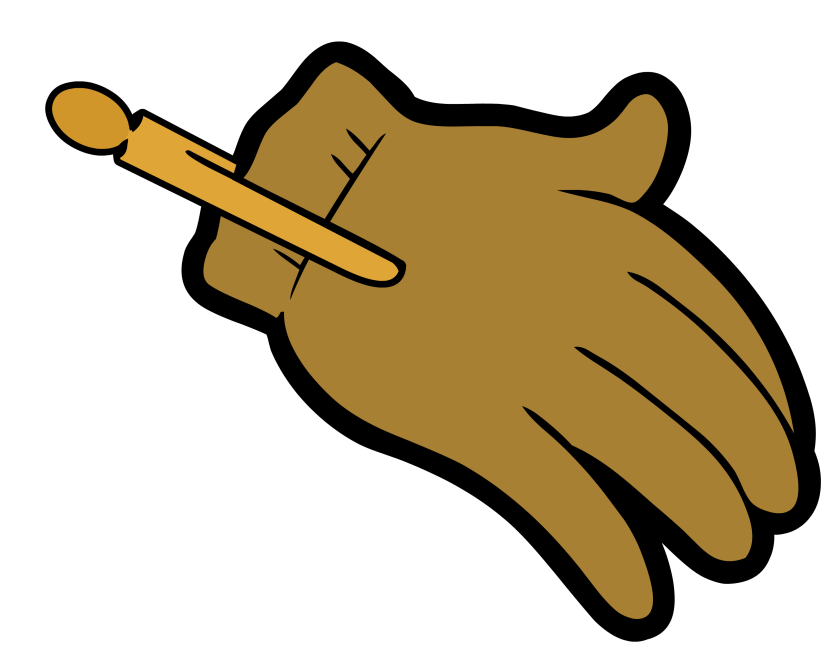 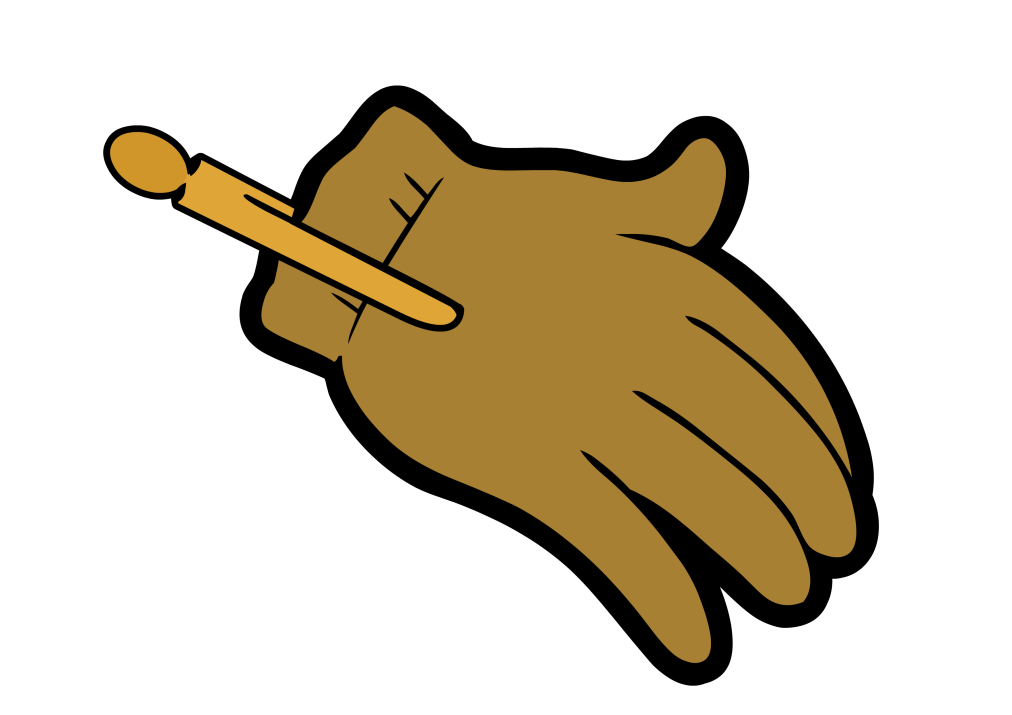 5x = 65
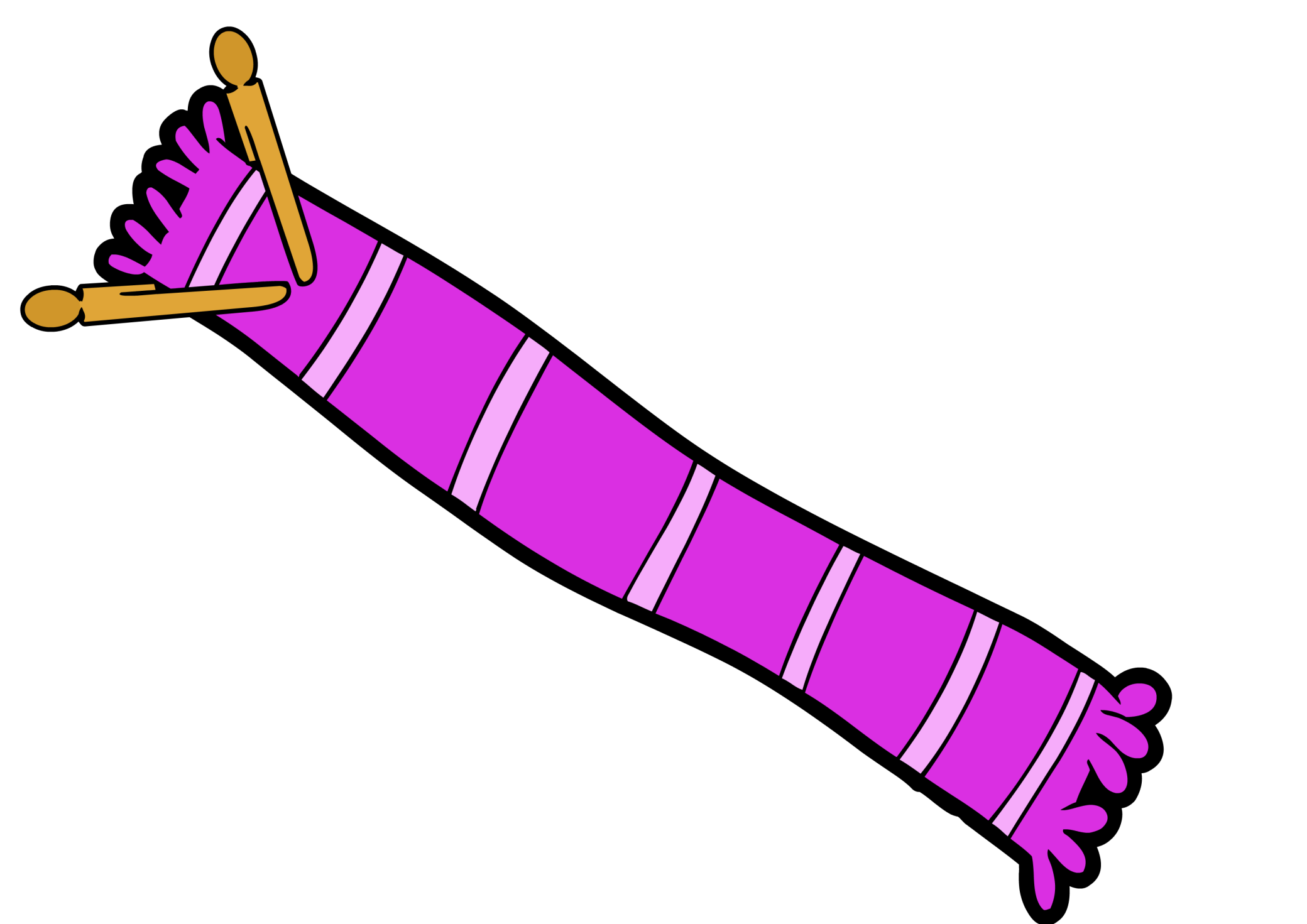 X – 4 = 4
8x – 3 = 37
42 ÷ x = 6
2   Solving Equations
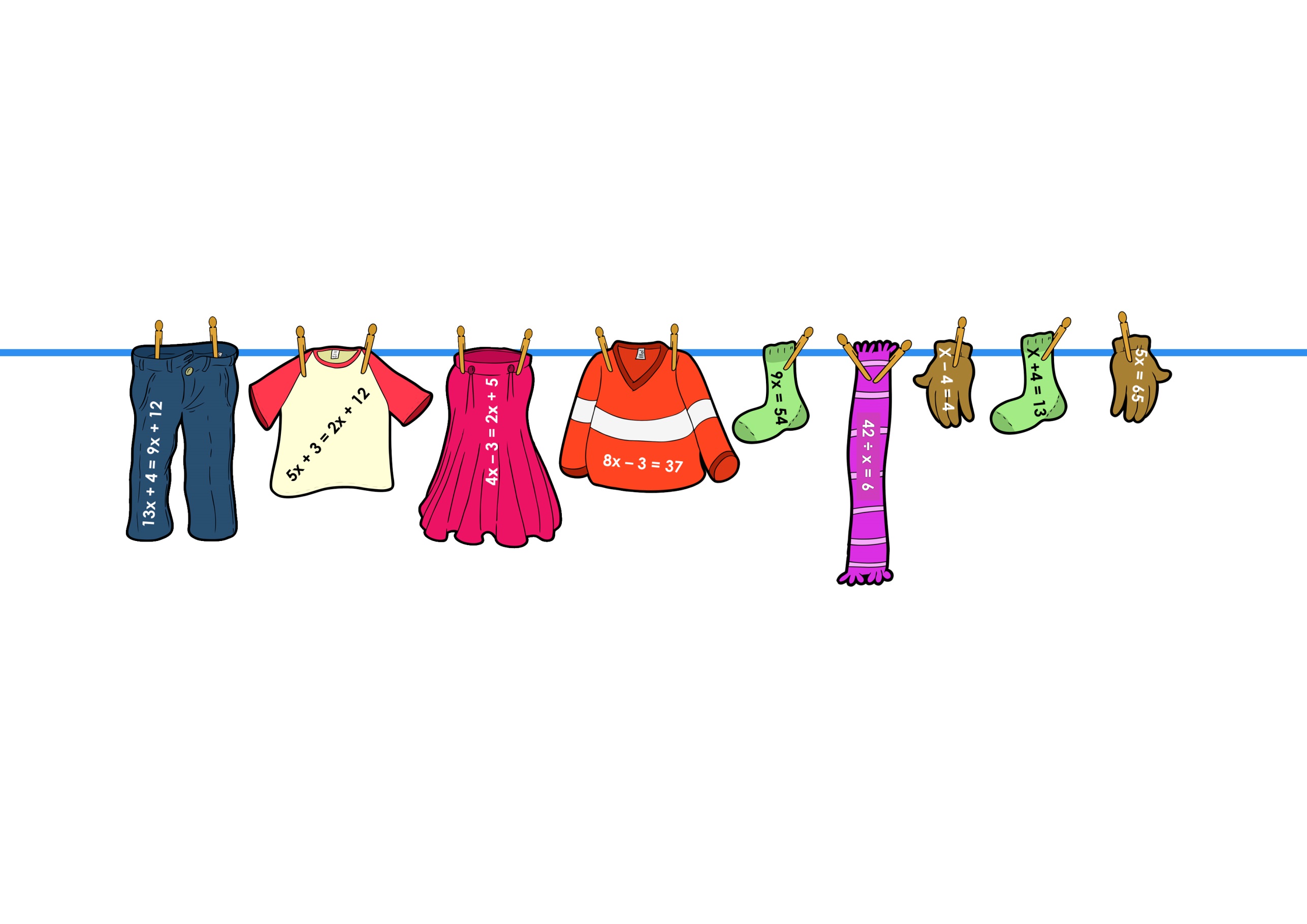 ANSWER
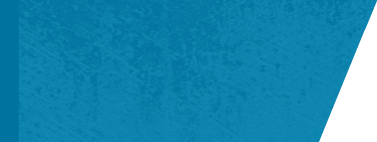 3     Perimeter and Area
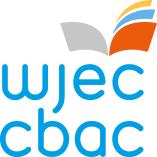 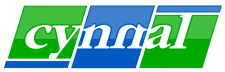 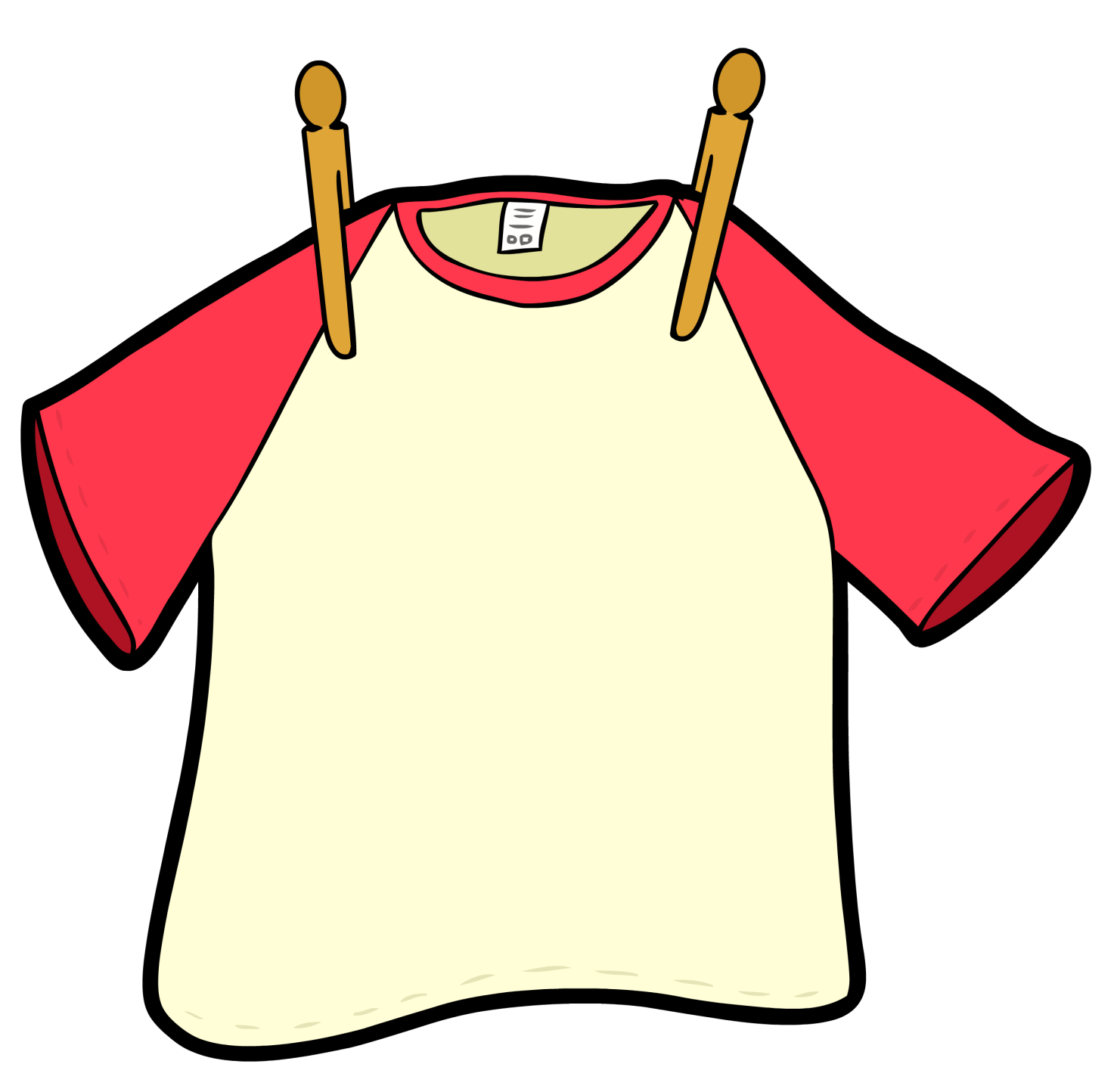 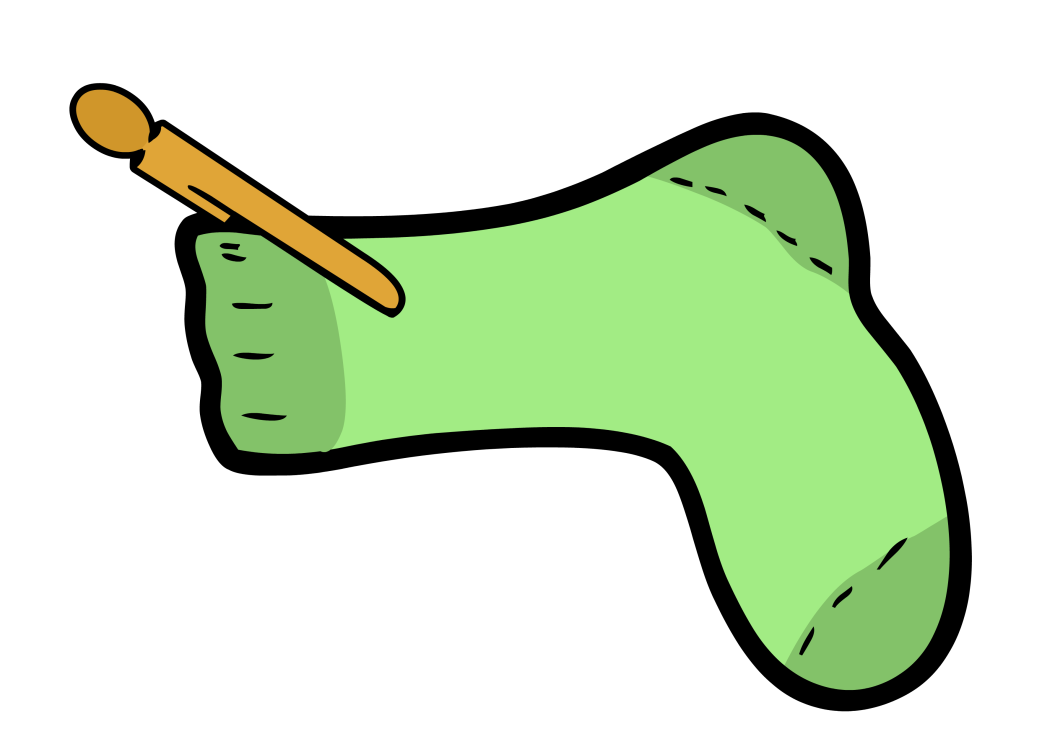 3     Perimeter and Area
Perimeter of a 6cm x 5cm Rectangle
Area of a
 7cm × 3cmRectangle
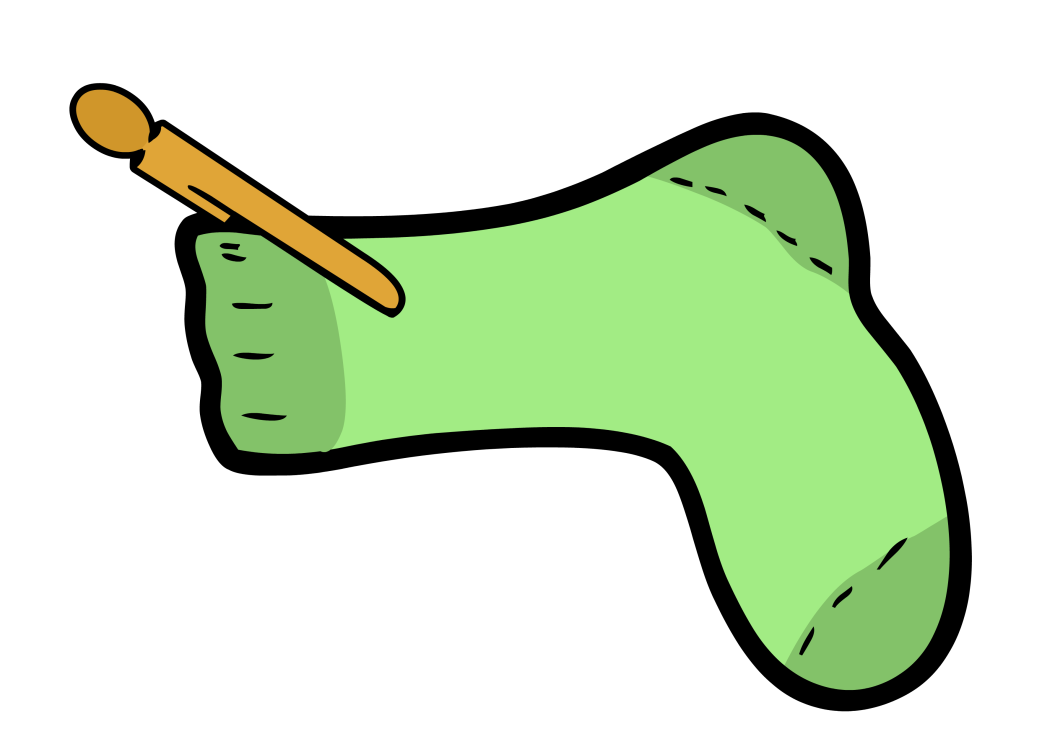 Area of a
 5cm × 4cmRectangle
3     Perimeter and Area
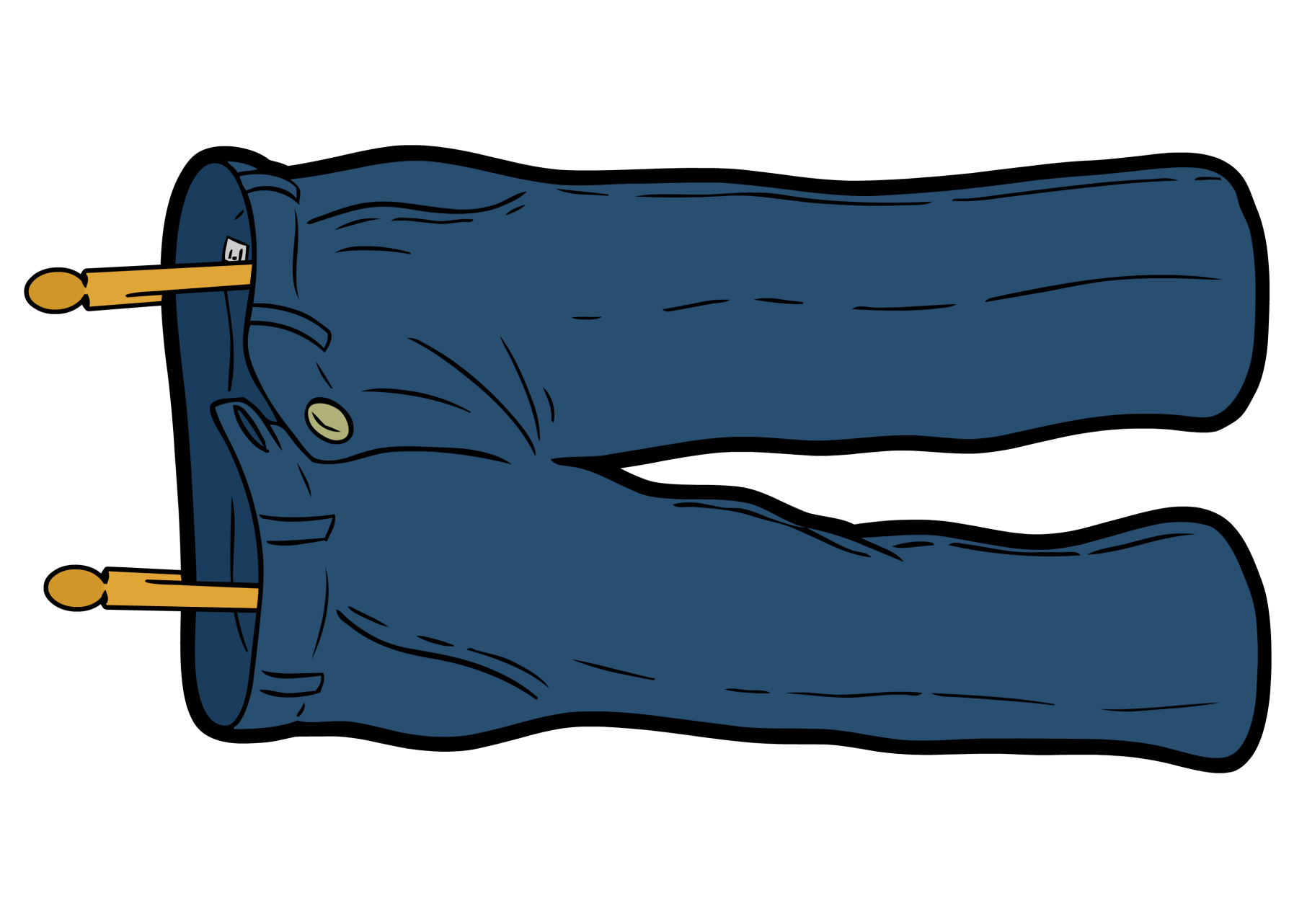 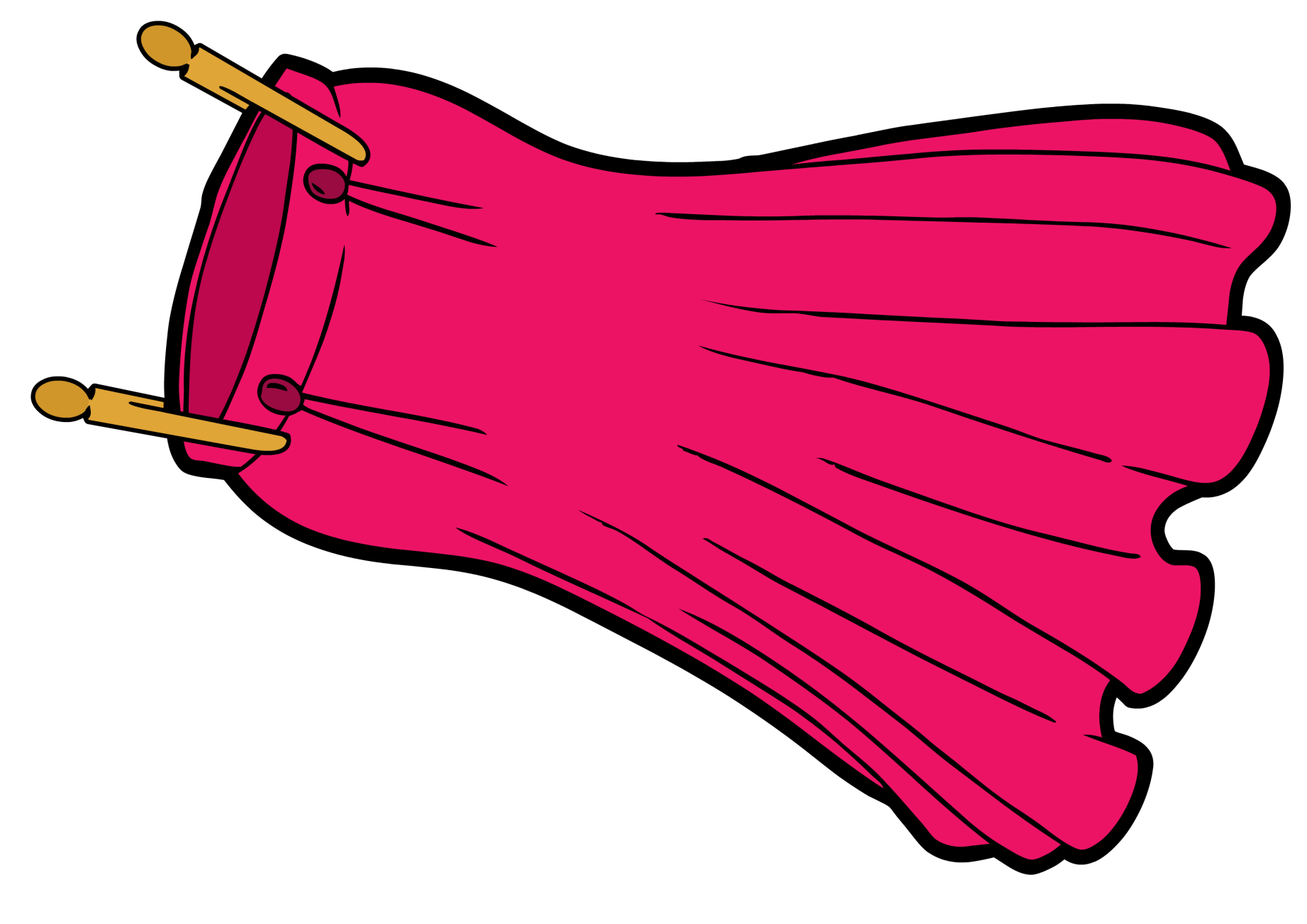 Area of a right-angled triangle with base 3cm and height 12cm
Perimeter of a RegularOctagon with sidesof length 3cm
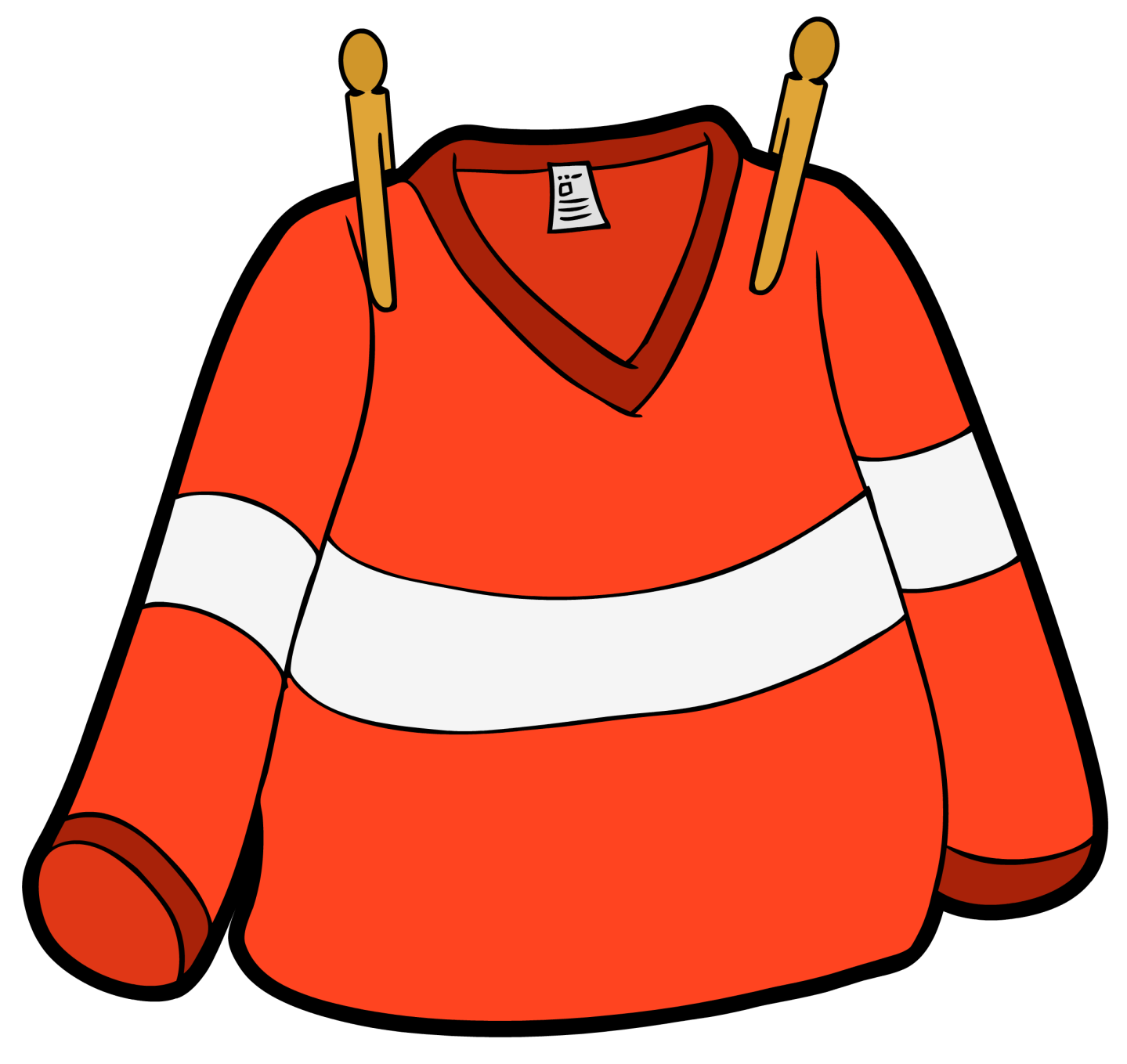 3     Perimeter and Area
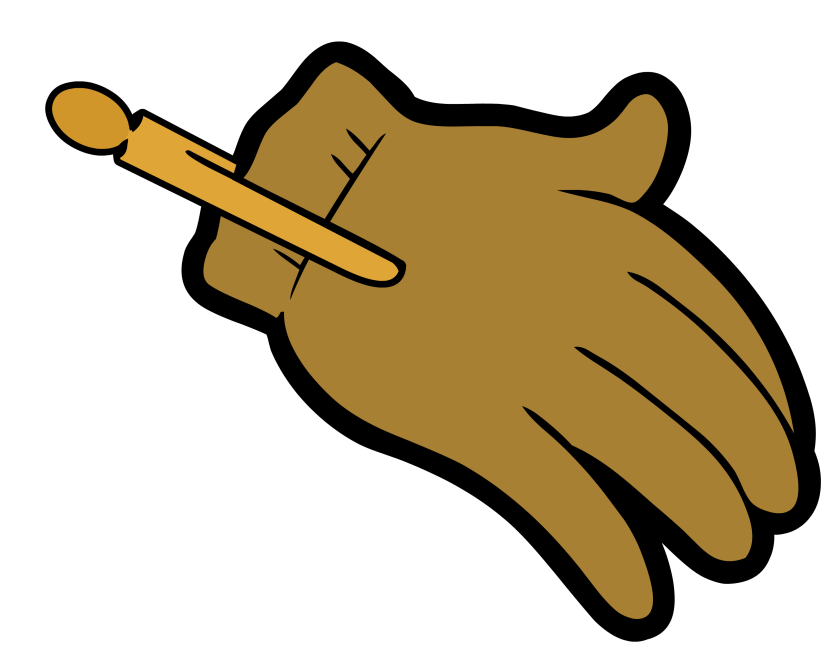 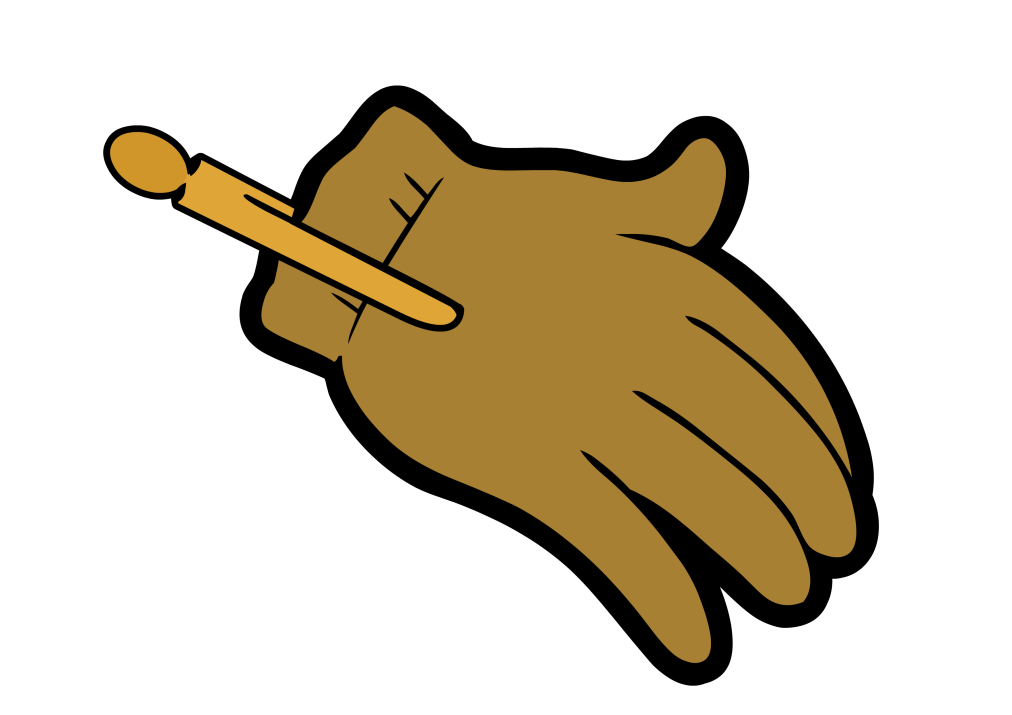 Area of a Squarewith 5cm sides
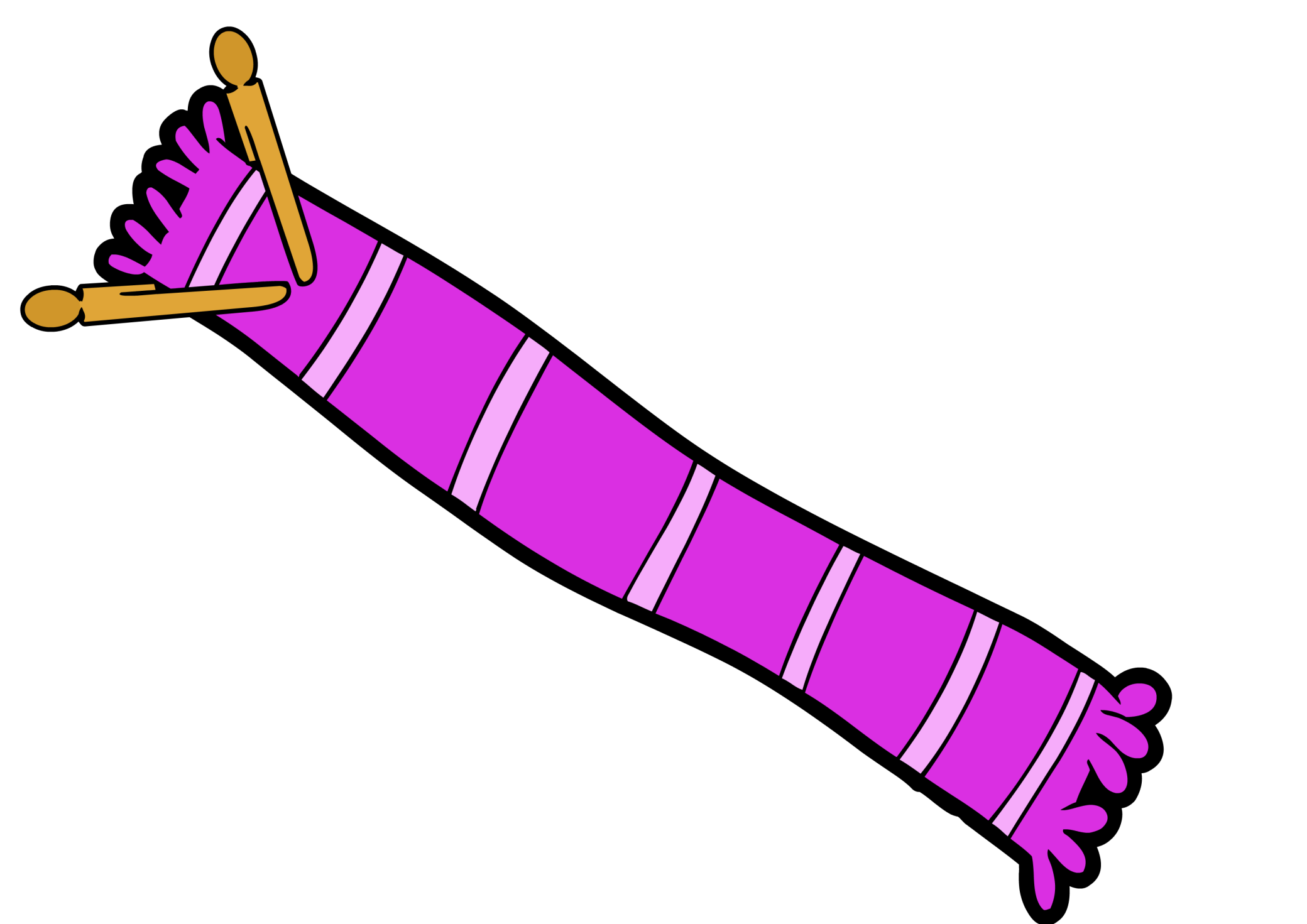 Perimeter of a Square with 6.5cm sides
Area of a Trianglewith base 9cm
and height 6cm
Perimeter of a Regular Pentagon
with sides of length 4.6cm
3     Perimeter and Area
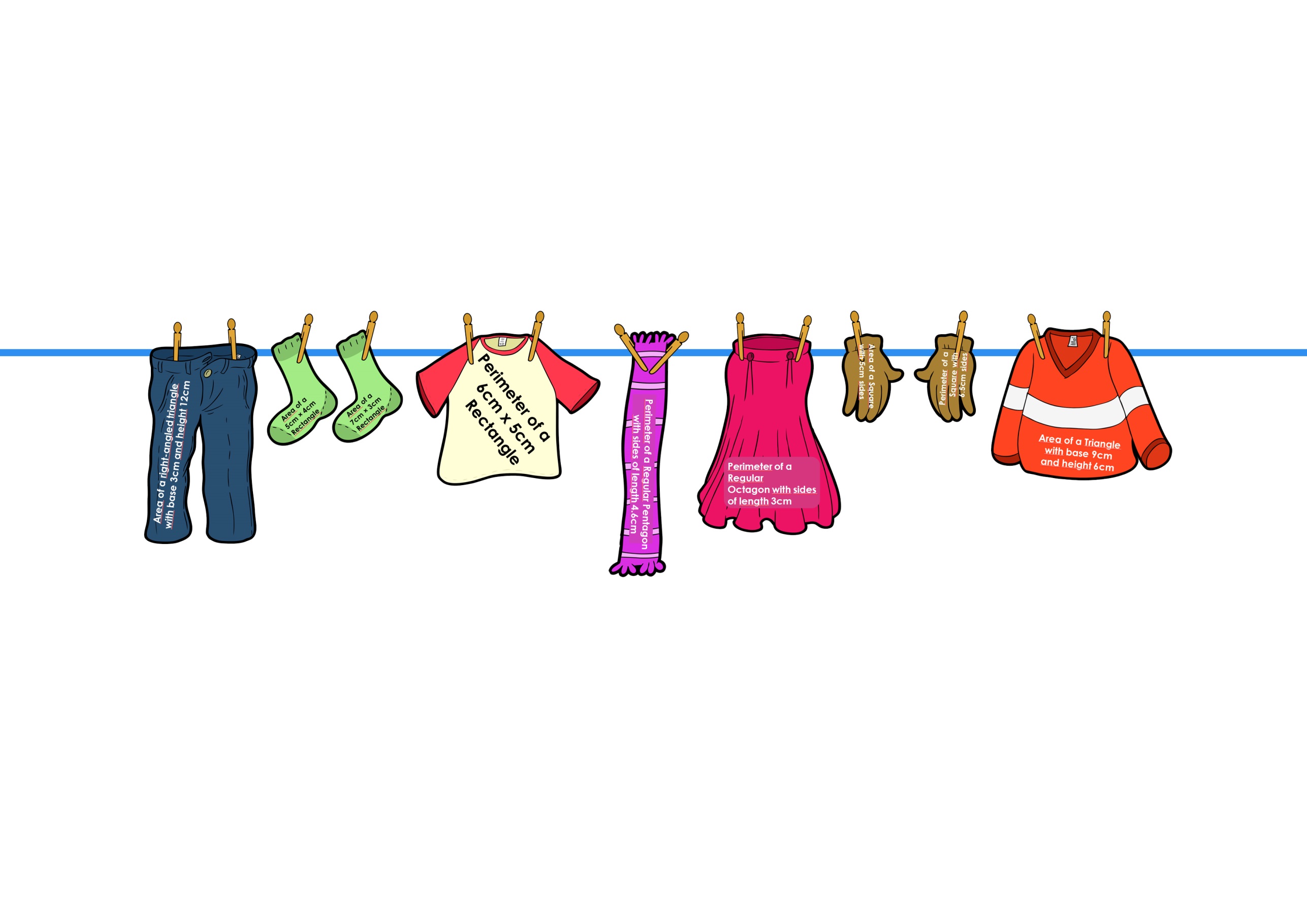 ANSWER
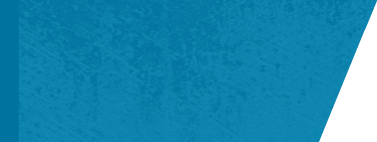 4     Range and Averages
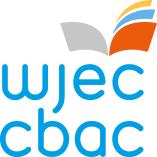 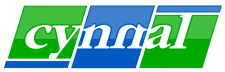 4   Range and Averages
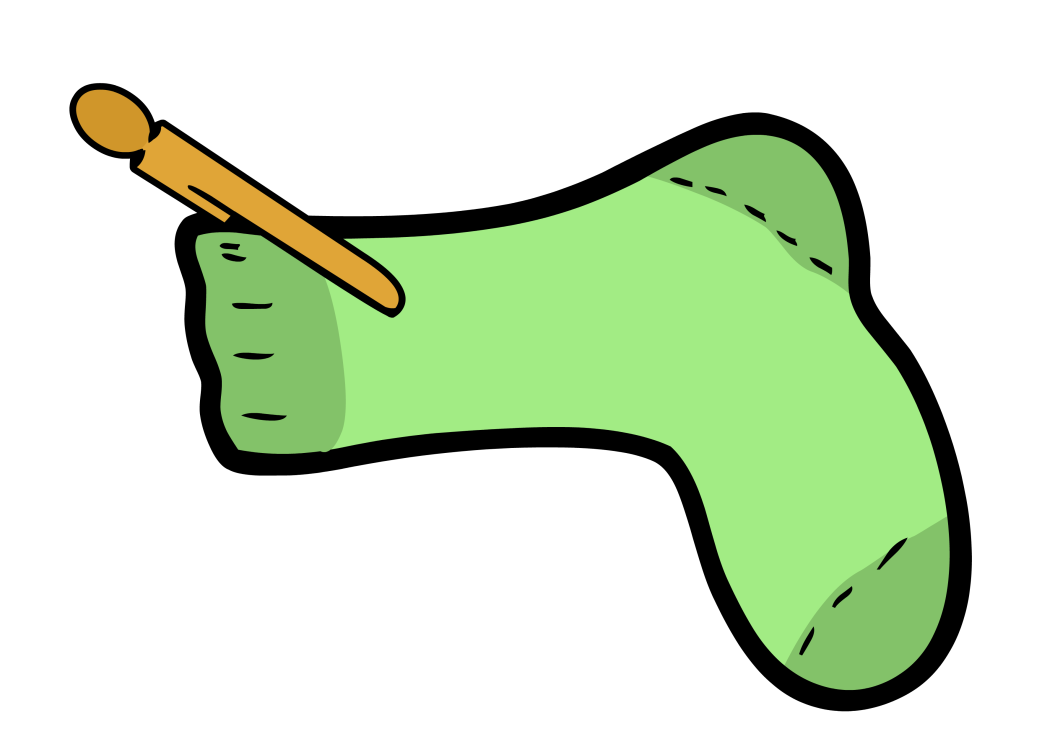 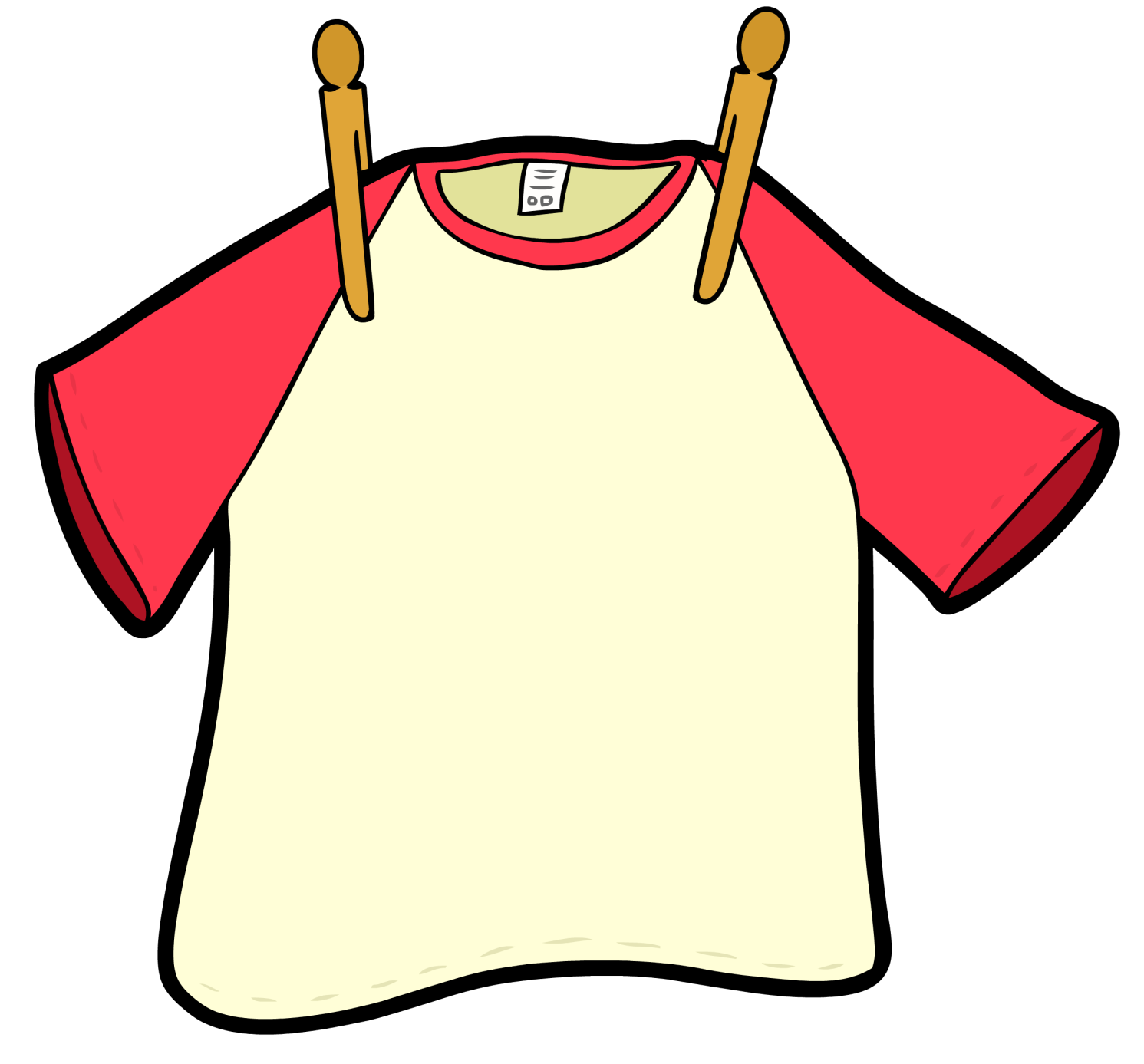 Range21, 25, 20, 21, 23
Mode 6, 9, 7, 8, 10, 7, 17, 9, 7, 6, 2, 8
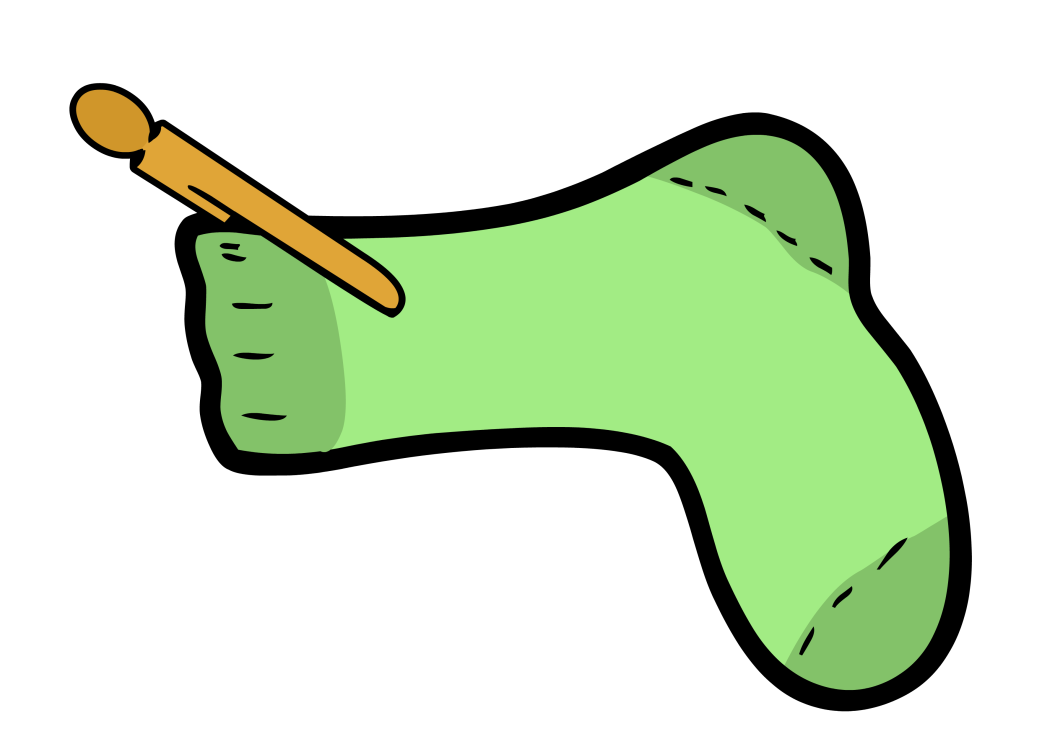 Mean16, 3, 2, 2, 7
4   Range and Averages
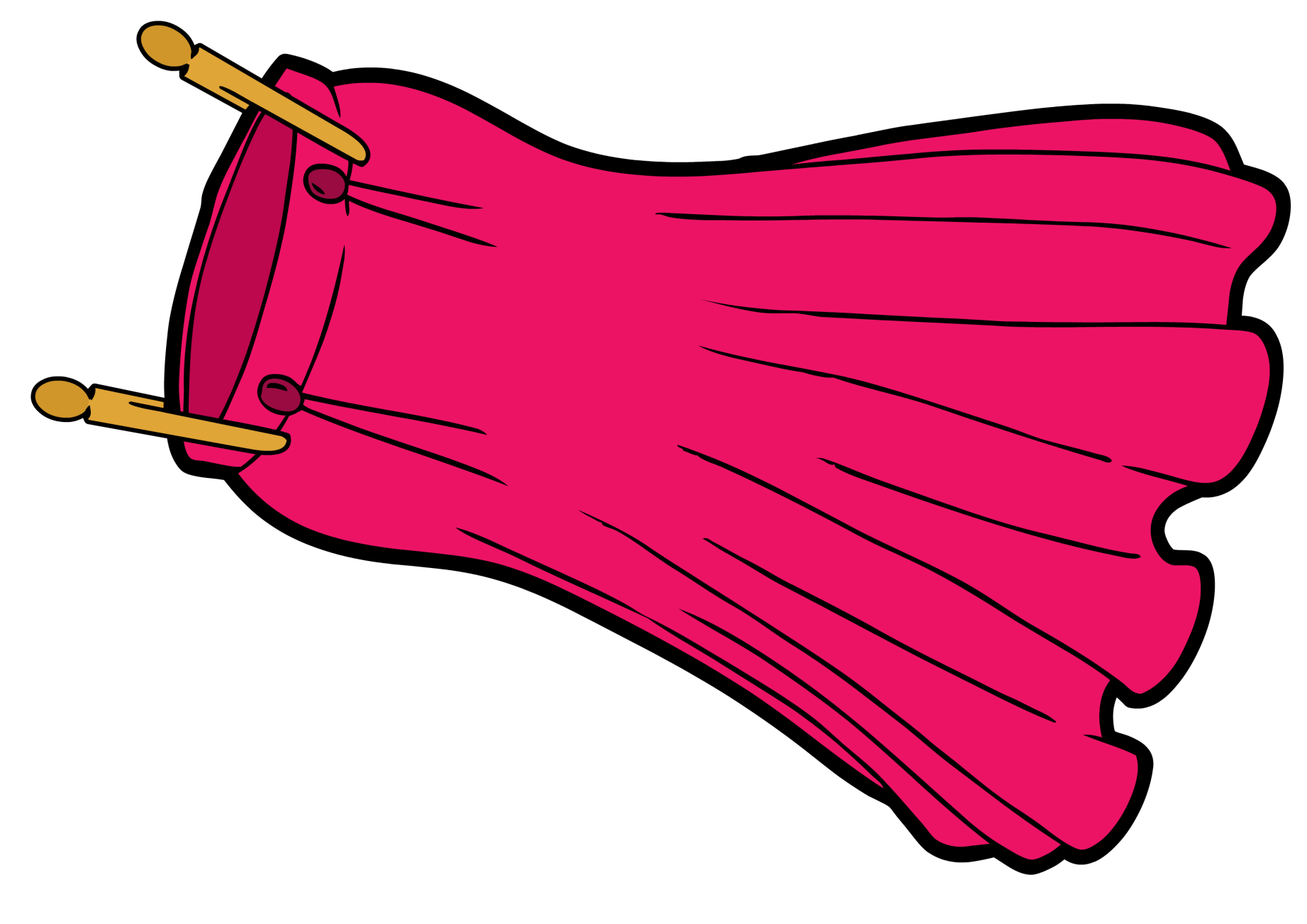 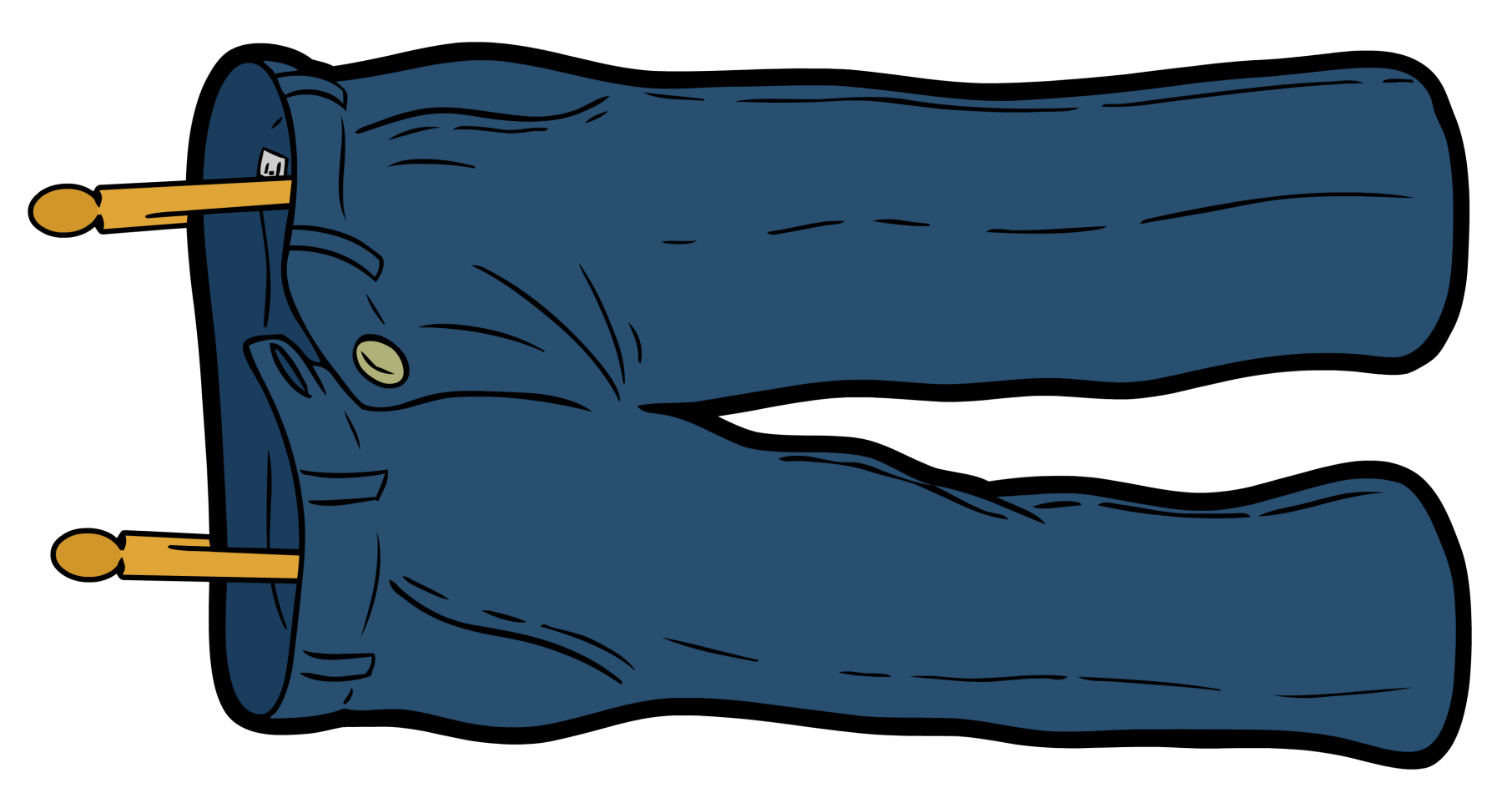 Median 8, 3, 5, 2, 6, 8, 15, 7, 3, 3
Mean 5, 2, 3, 6, 1, 3, 7, 1, 3, 7, 2, 3, 5, 8, 4
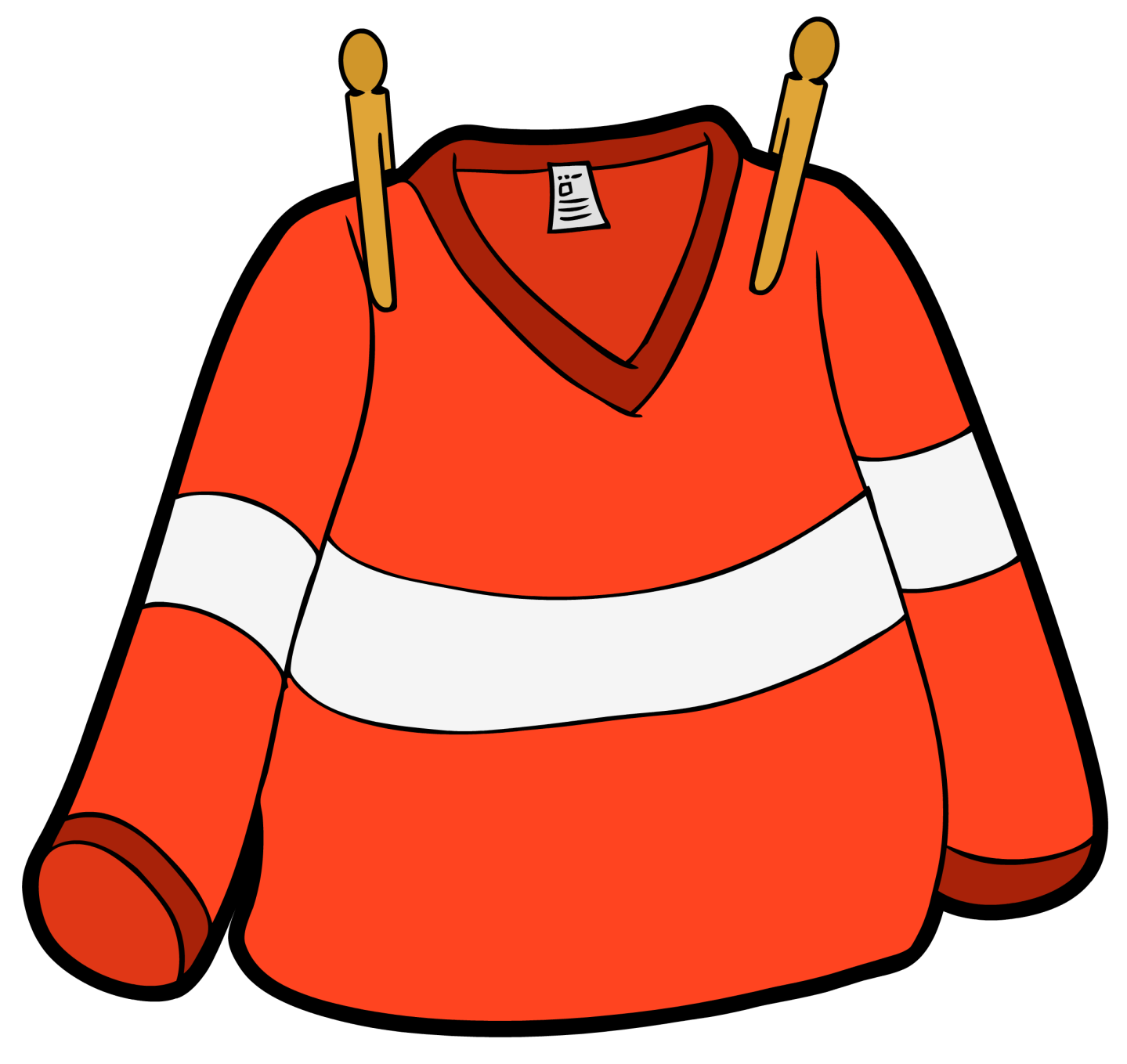 4   Range and Averages
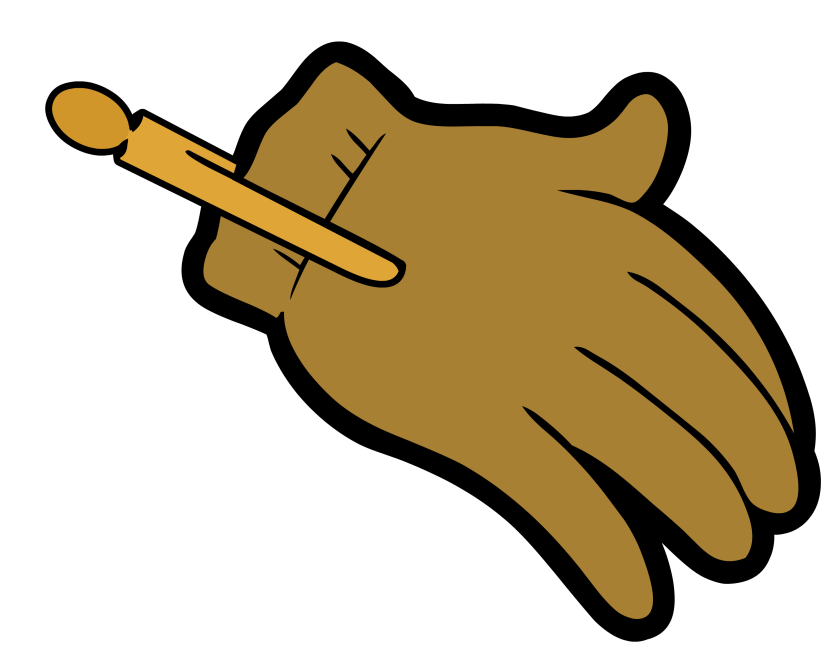 Median9, 5, 8, 10, 8, 5, 10, 5
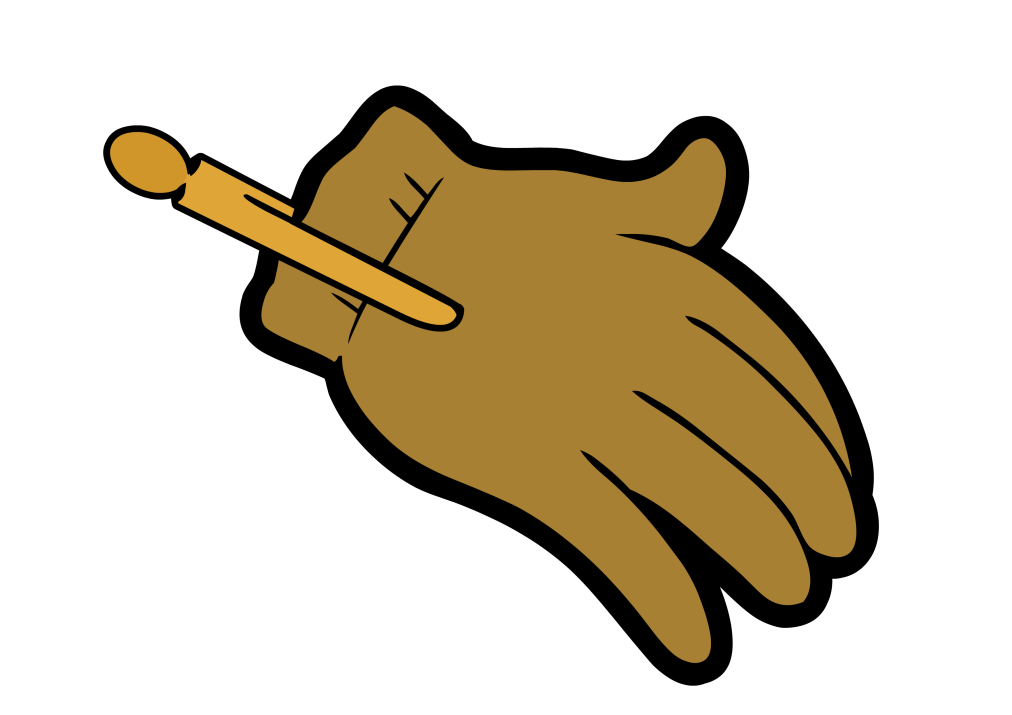 Range8, 3.5, 9, 3.5, 11
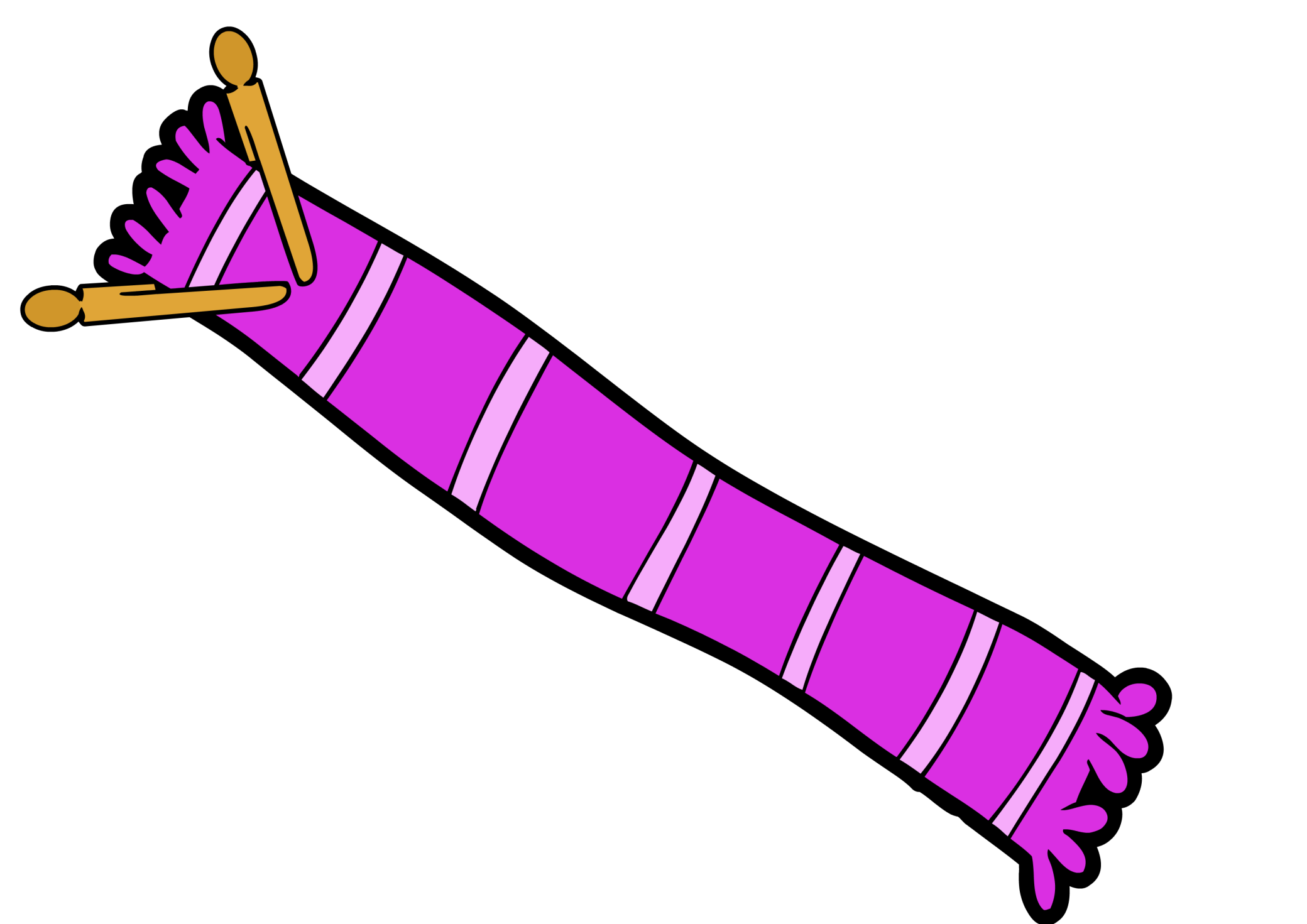 Mean6, 2, 6, 7
Mode 10, 10, 9, 9, 6, 5, 0
4   Range and Averages
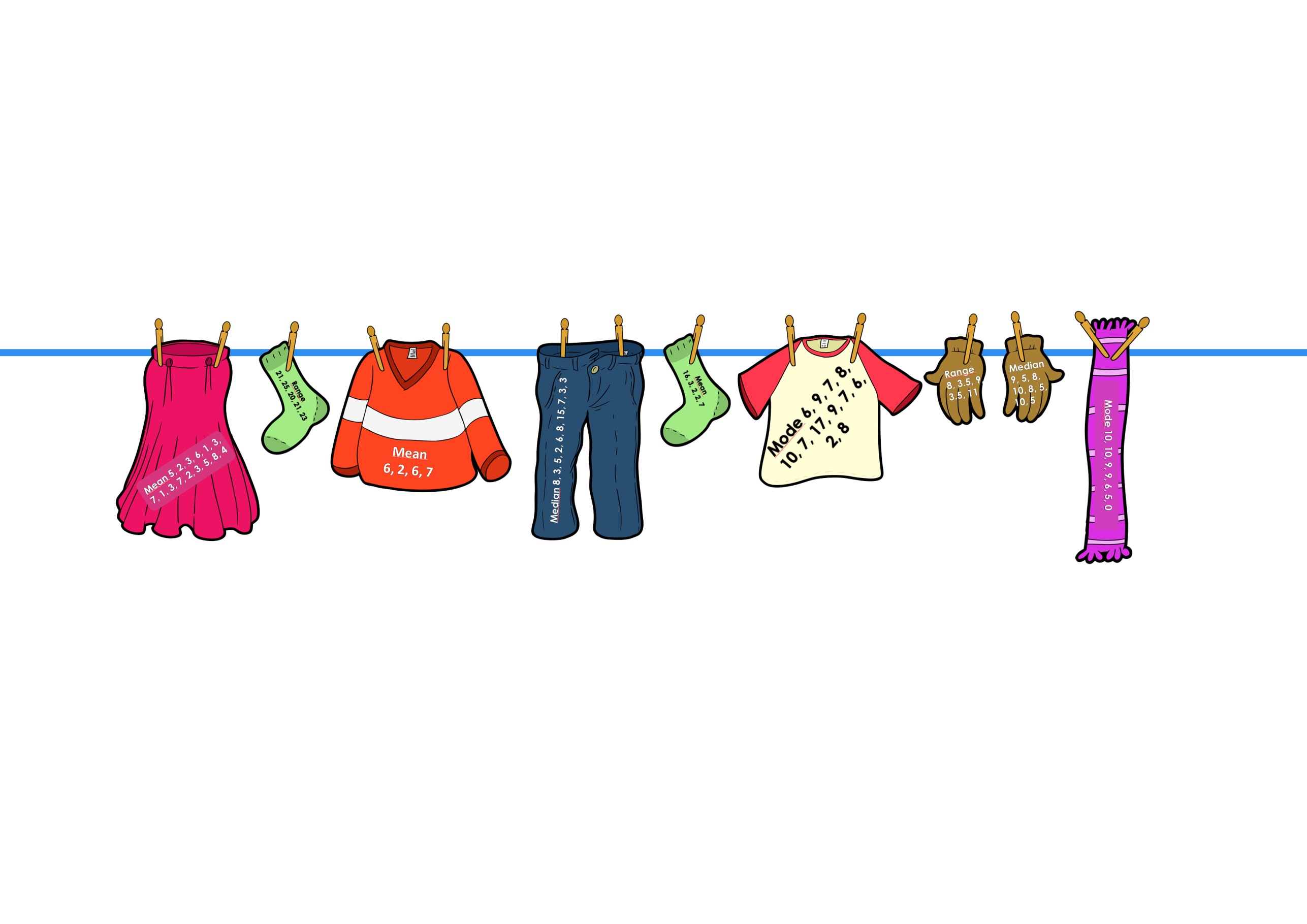 ANSWER